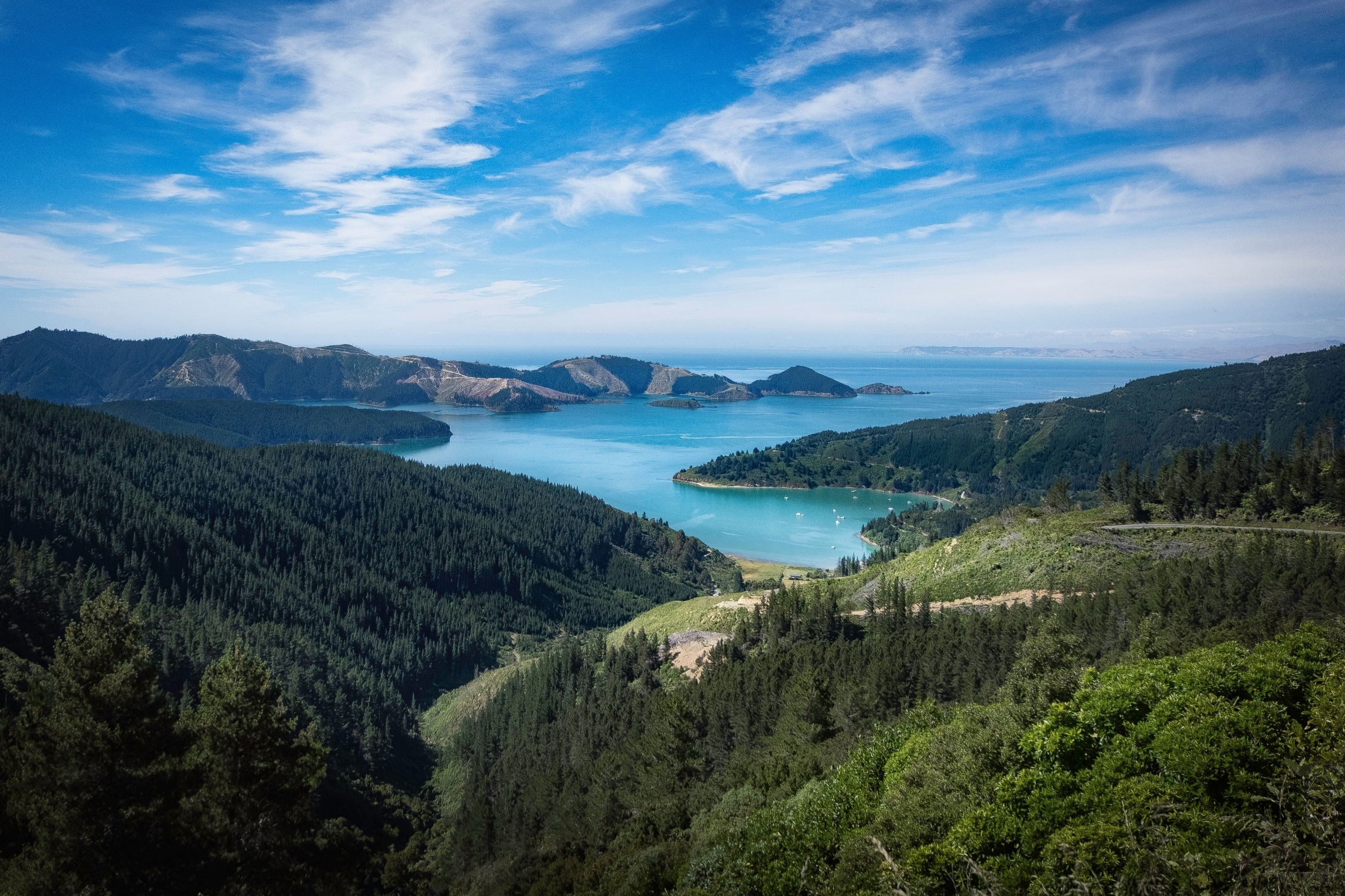 山川
河流
杂志画册风PPT通用模板
Click here to input the 
replacement text and suggest replacing 
it with this speech
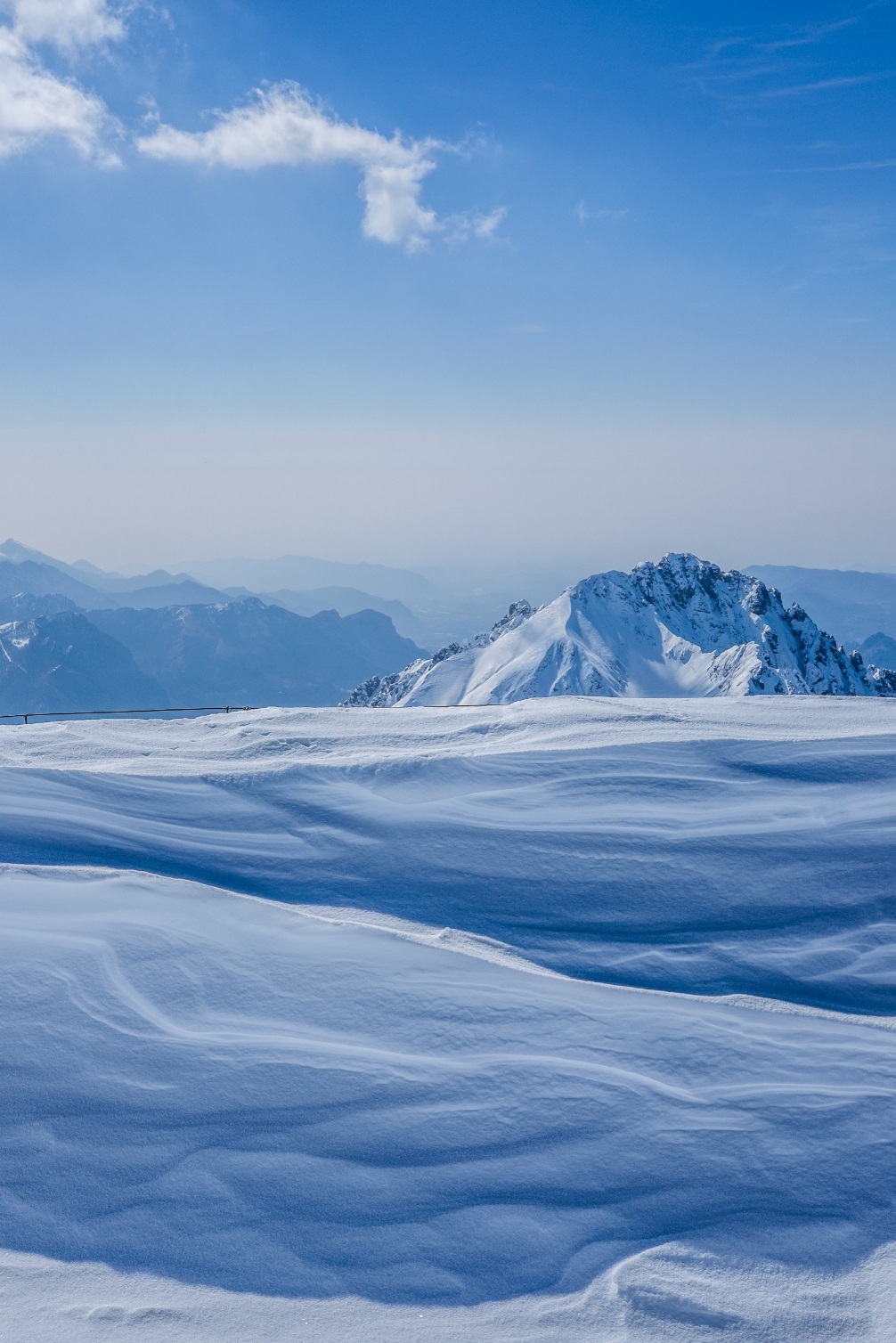 关于我们
About us
My working week and my Sunday rest, My noon,my midnight, my talk, my song; 
I thought that love would last forever; I was wrong. 
The stars are not wanted now: 
put out every one; Pack up the moon and dismantle the sun;
Pour away the ocean and sweep up the wood; 
For nothing now can ever come to any good.
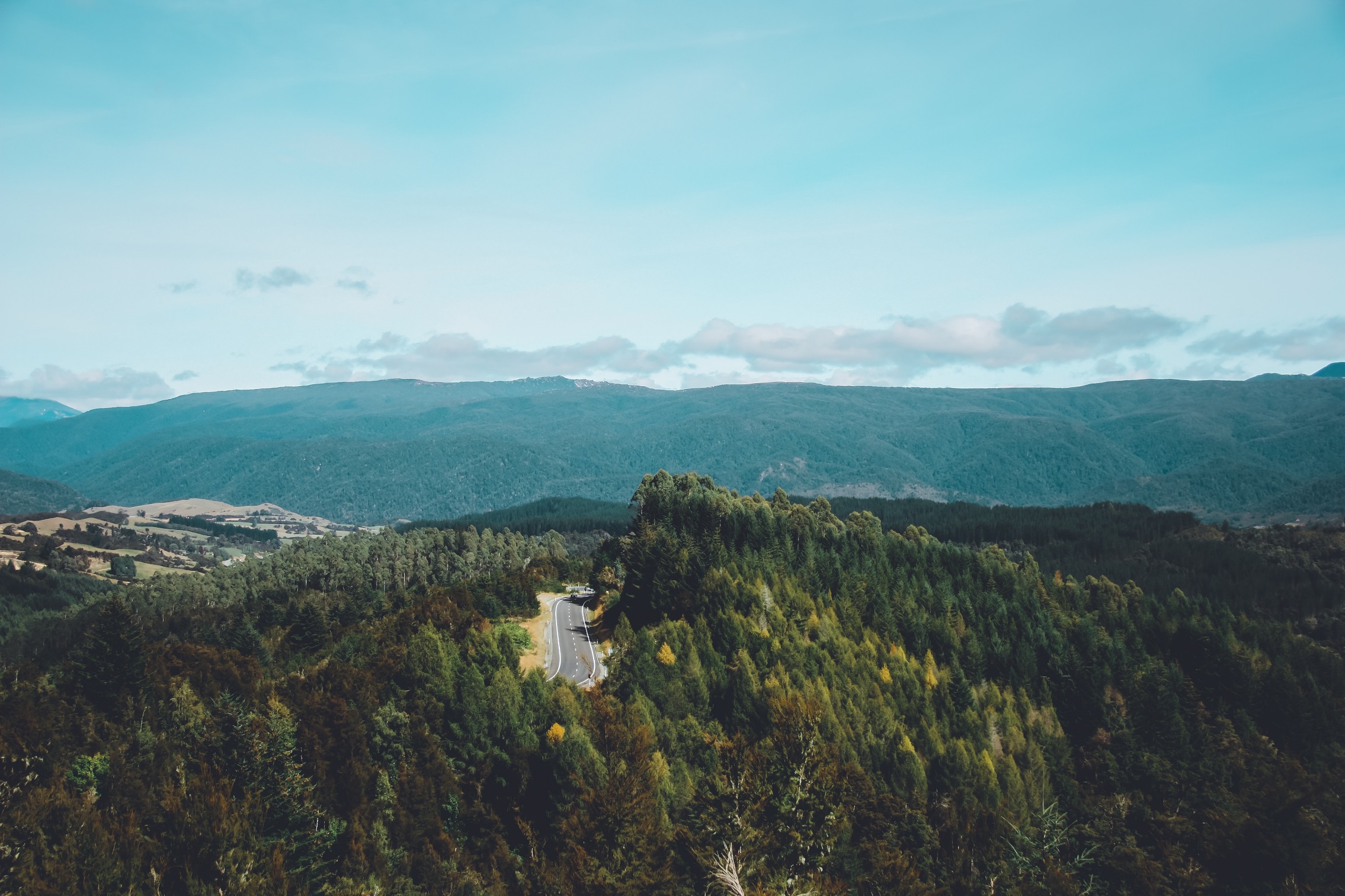 目录
输 入 标 题 文 本 一
输 入 标 题 文 本 一
输 入 标 题 文 本 一
输 入 标 题 文 本 一
ONE
Click here to input the 
replacement text and 
suggest replacing it with this speech.
Title
Title
Title
The stars are not  wanted now: put out every one;Pack up the moon.
The stars are not  wanted now: put out every one;Pack up the moon.
The stars are not  wanted now: put out every one;Pack up the moon.
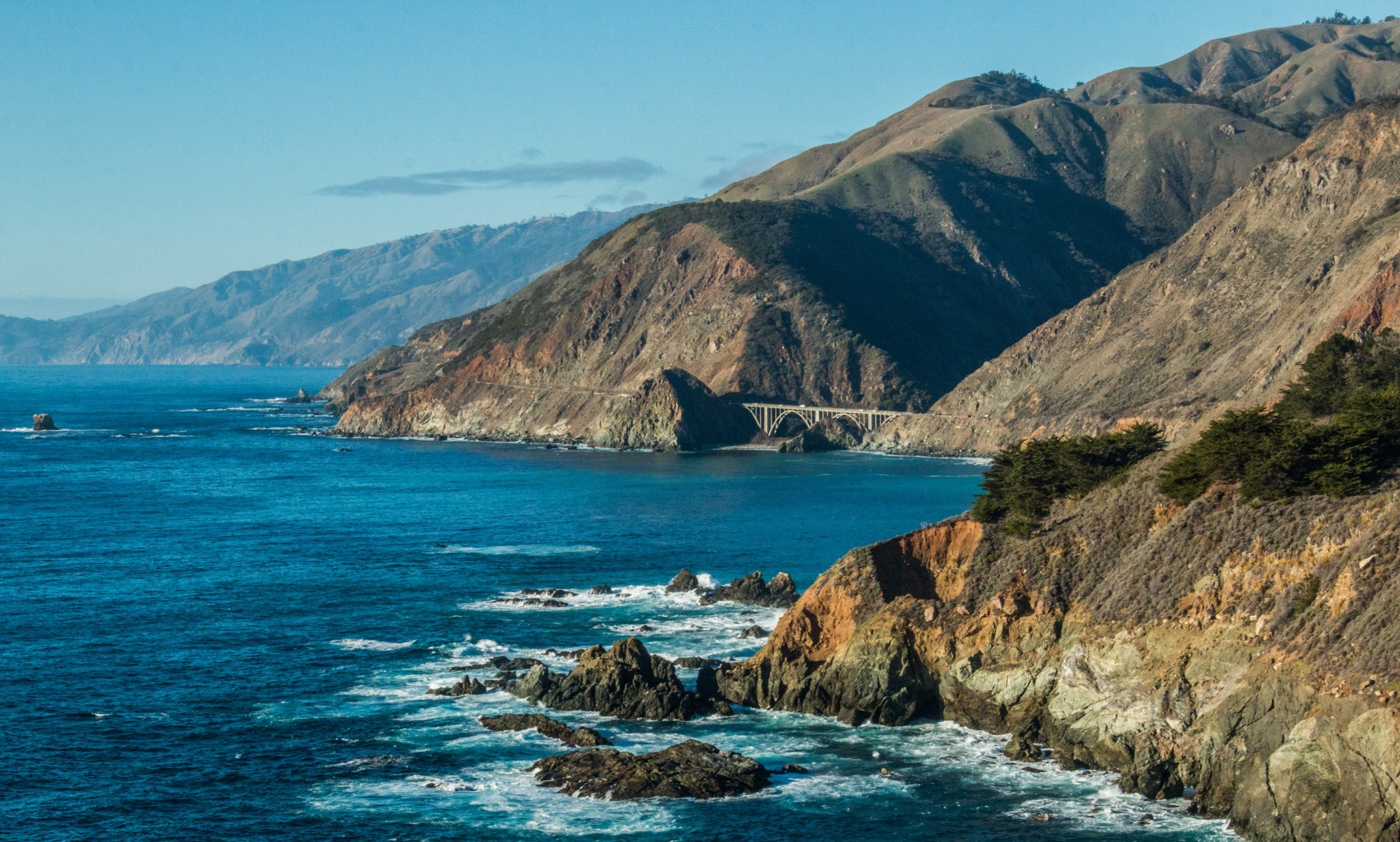 Title
My working week 
and my Sunday rest, My noon,my
midnight, my talk 
my song; I thought that love would 
last forever; I was wrong
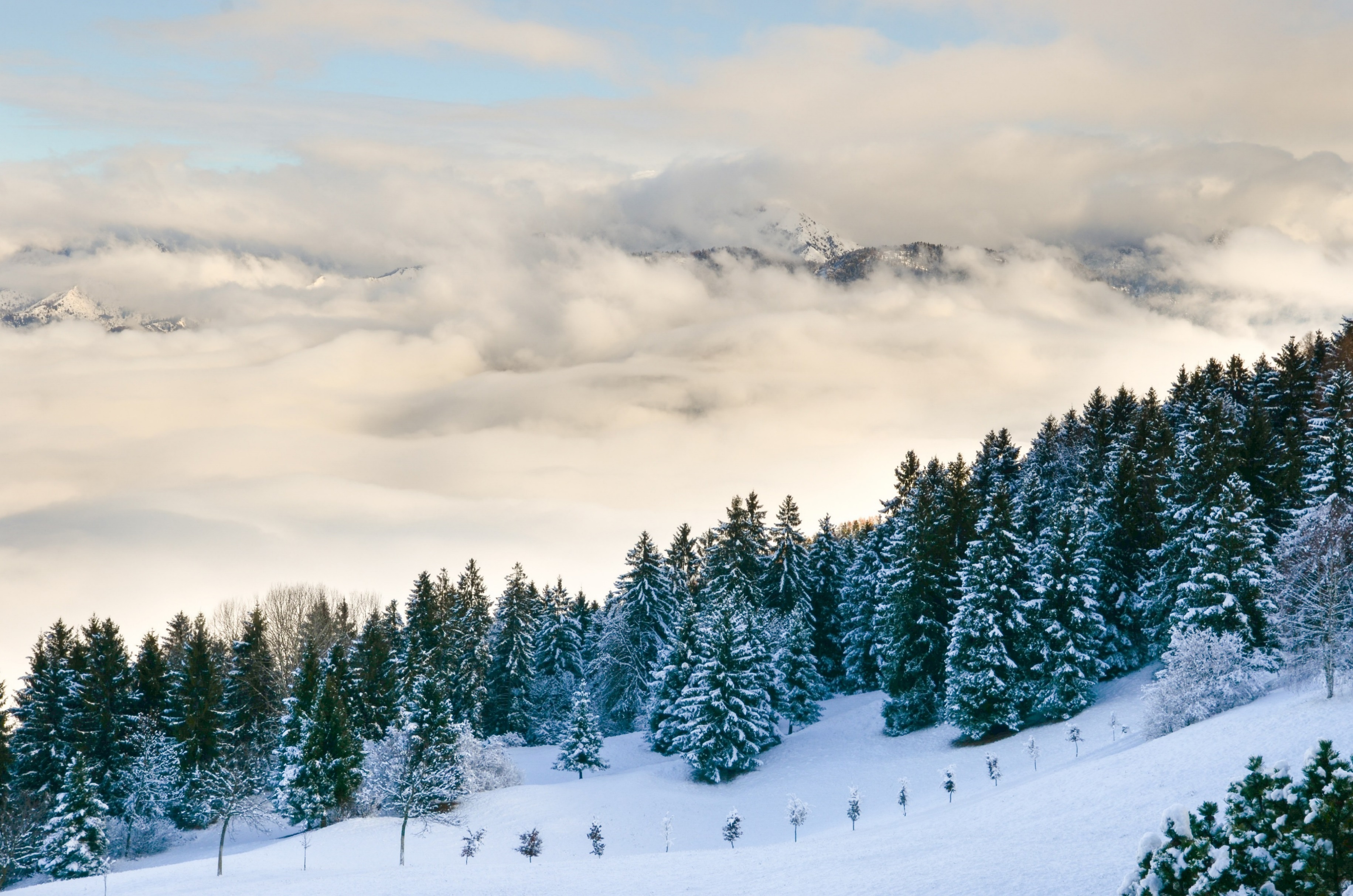 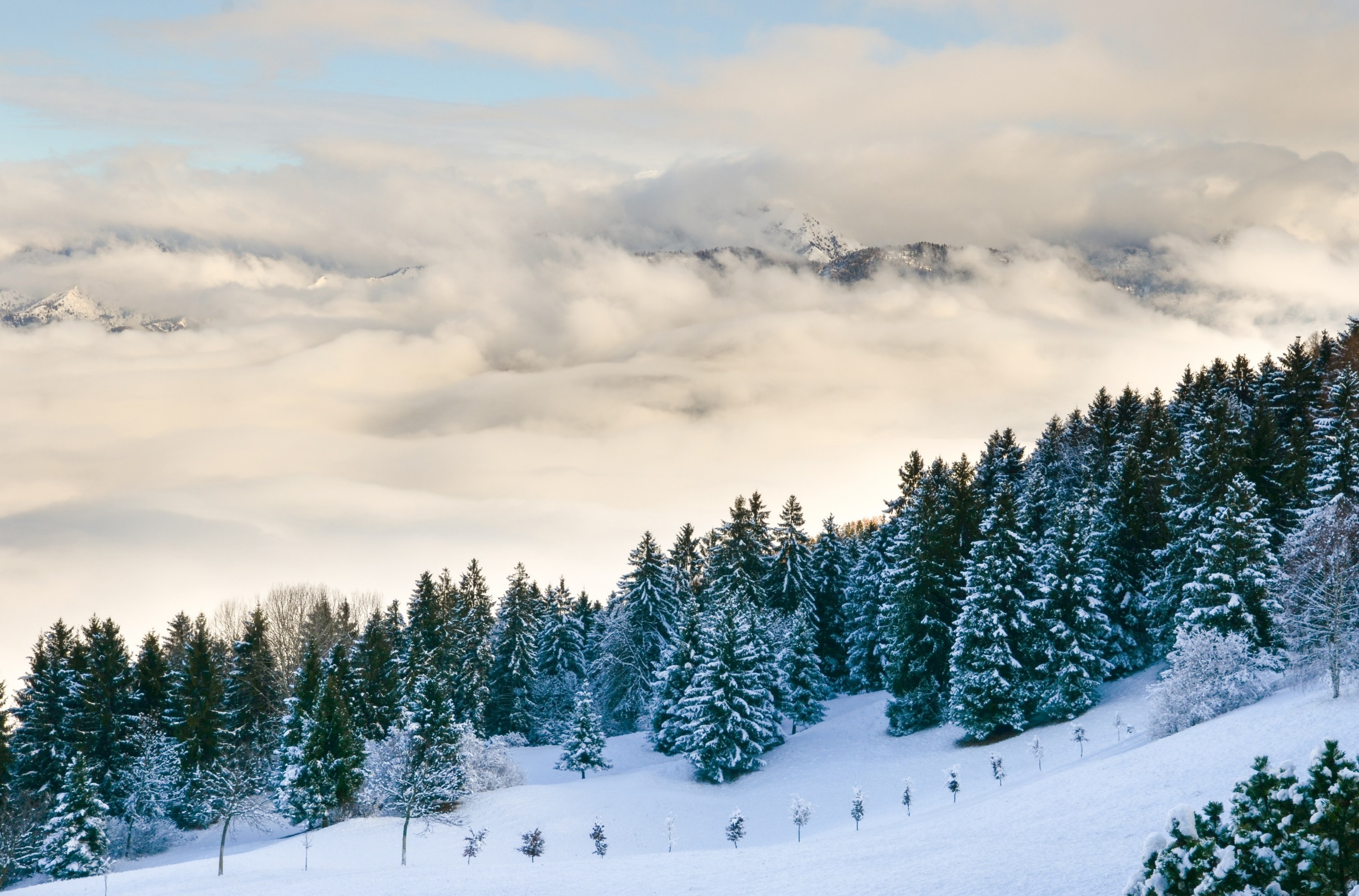 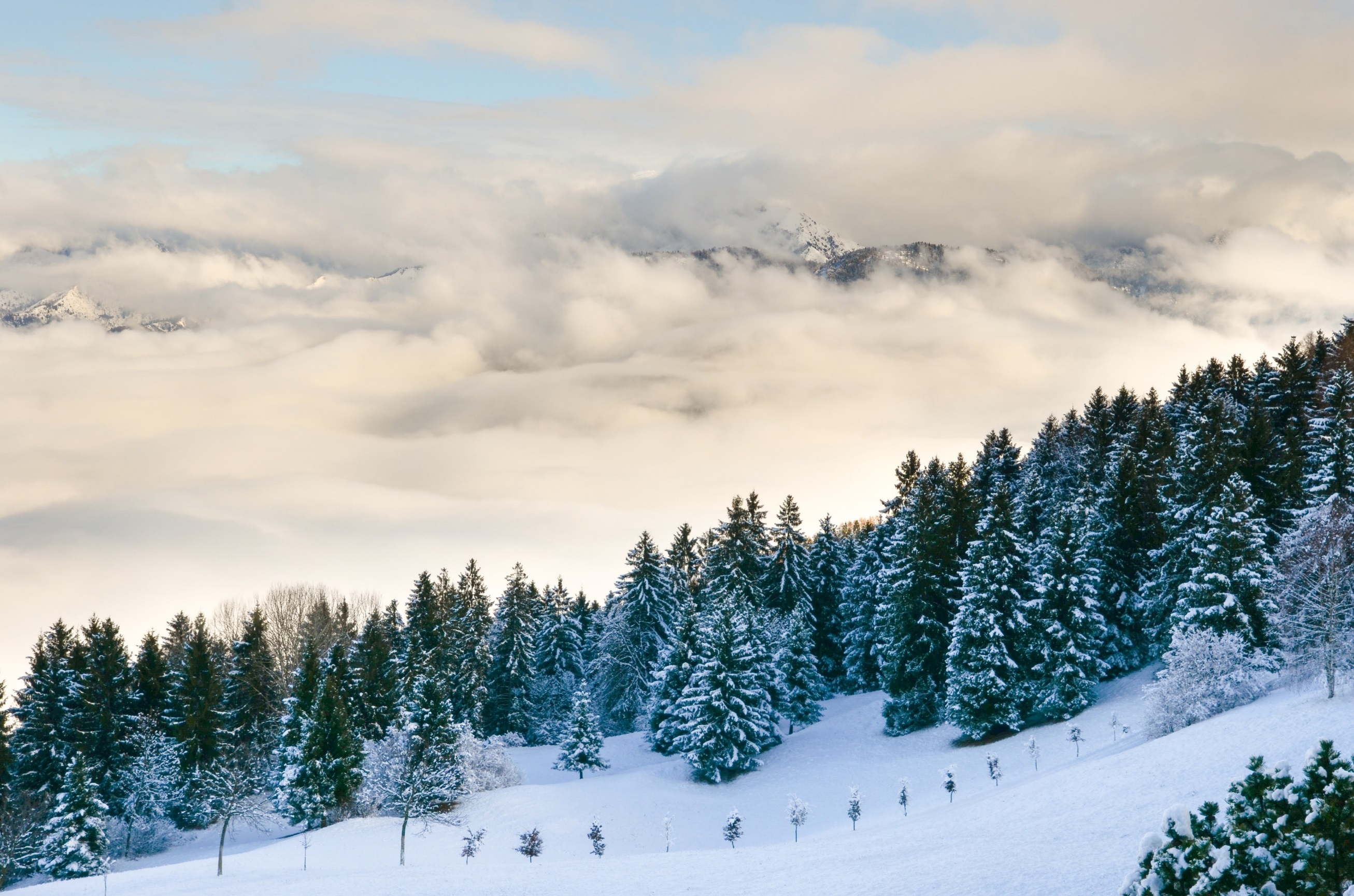 Subtitle
Subtitle
Subtitle
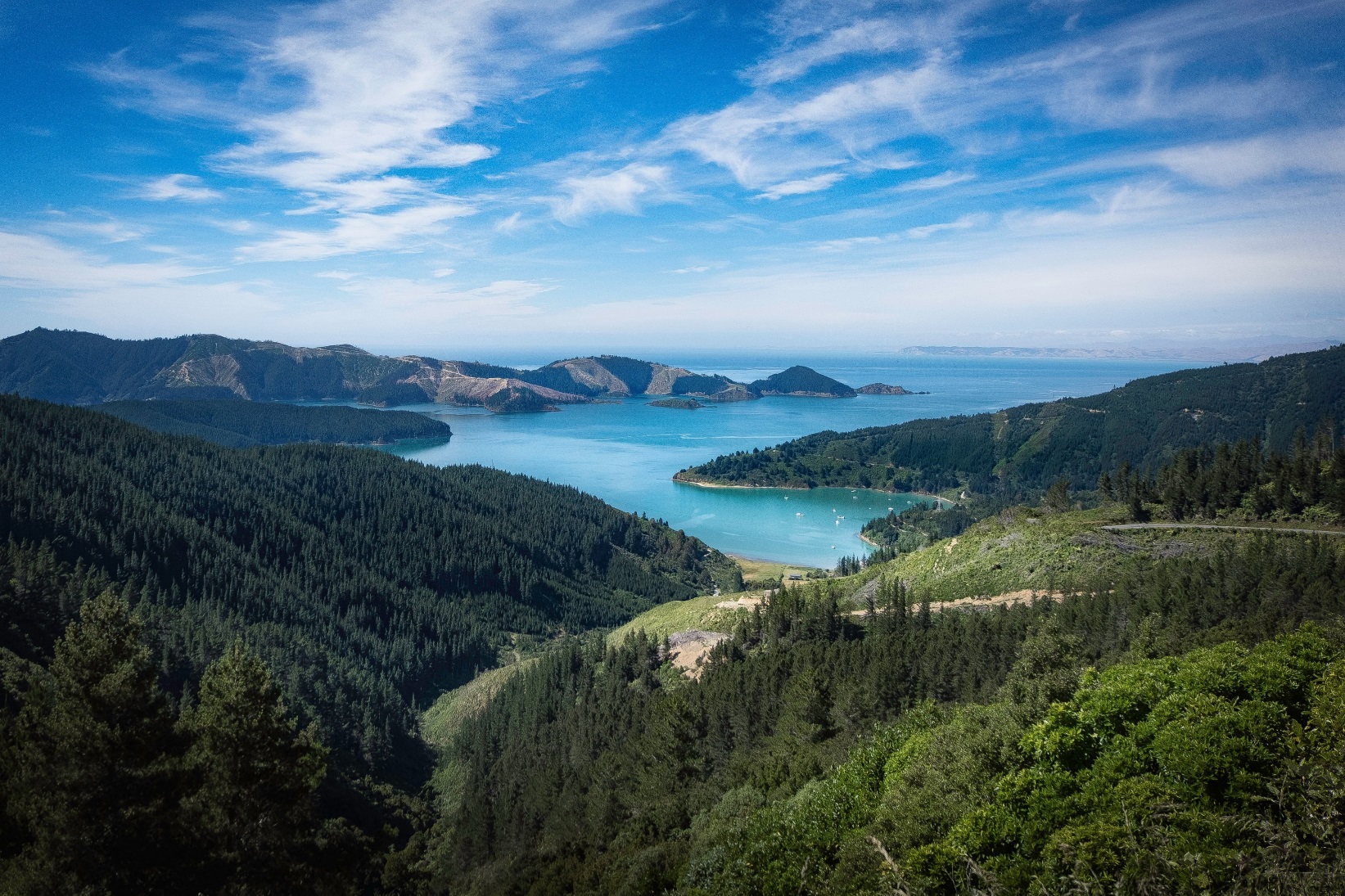 Subtitle
My working week and my Sunday 
rest, My noon,my midnight, my talk,my song; 
I thought that love would last forever; I was wrong.
Two
Click here to input the 
replacement text and 
suggest replacing it with this speech.
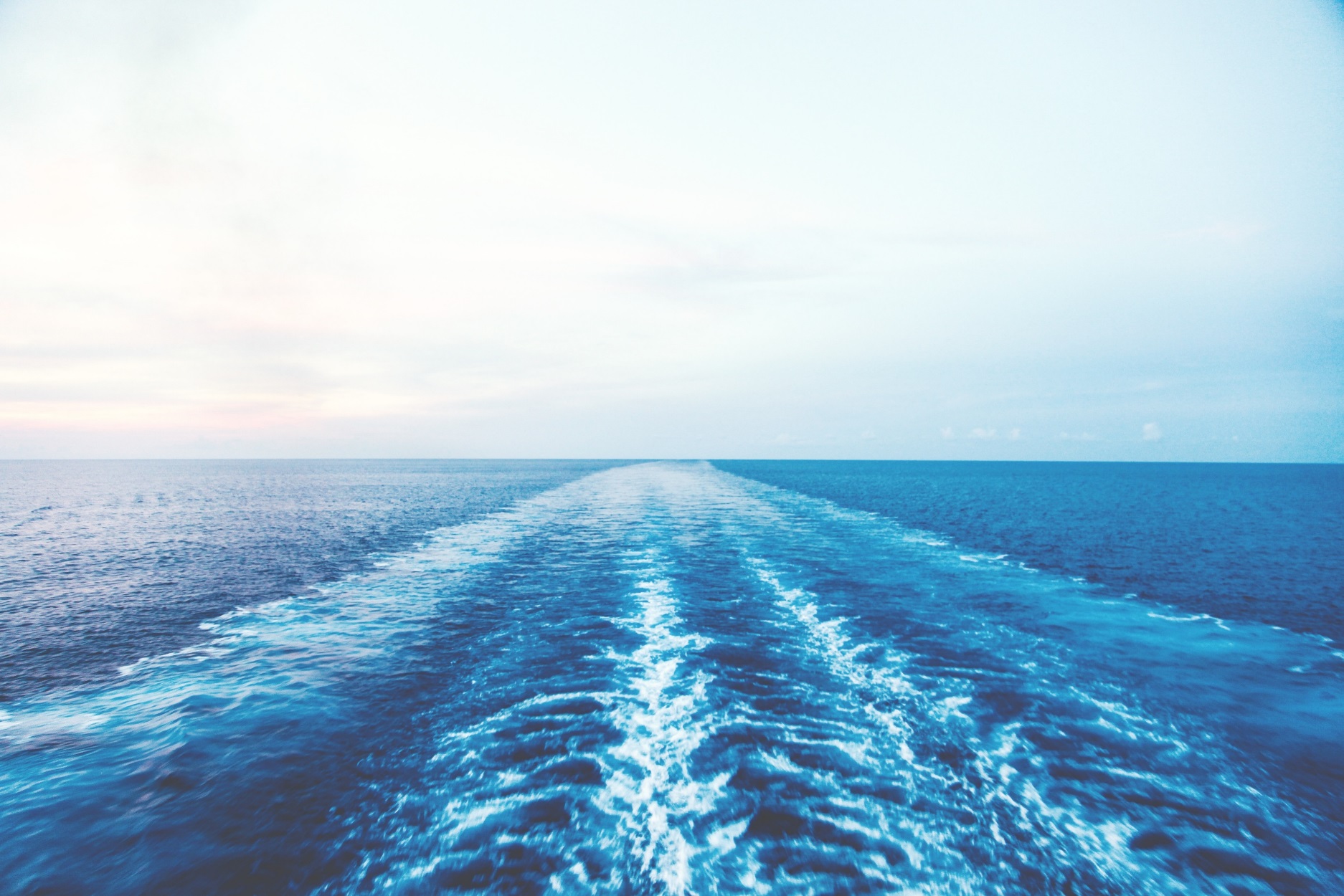 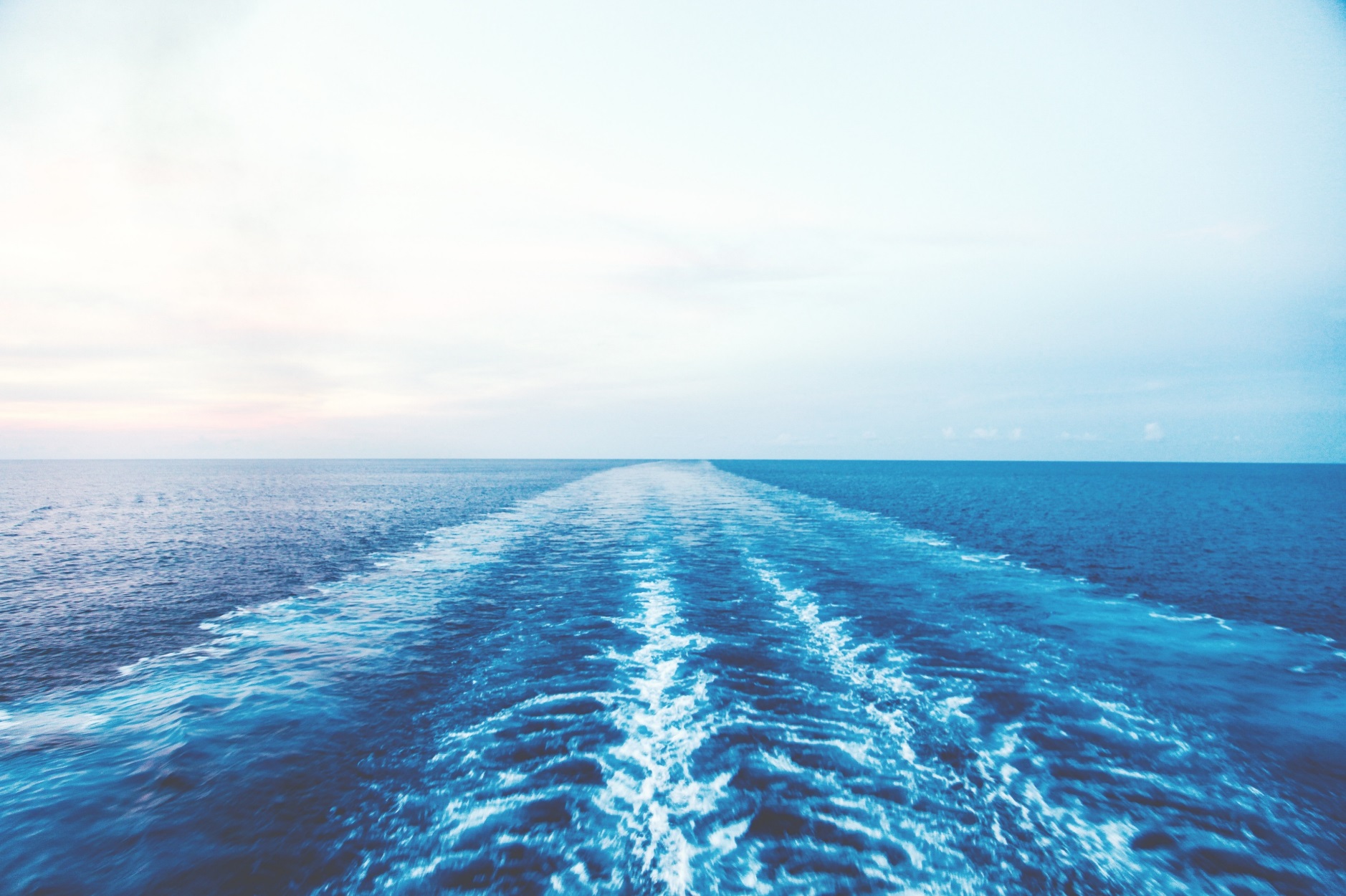 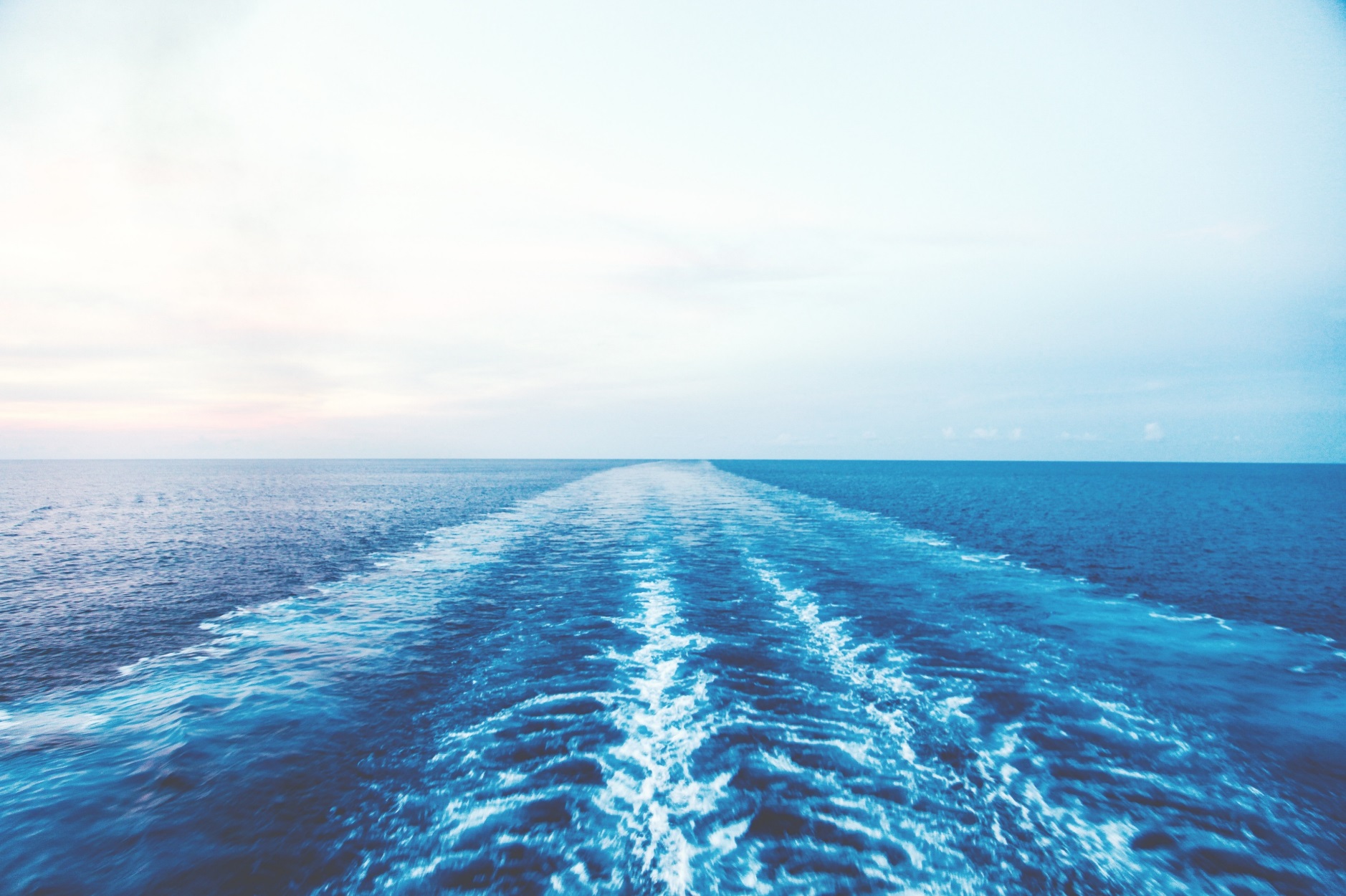 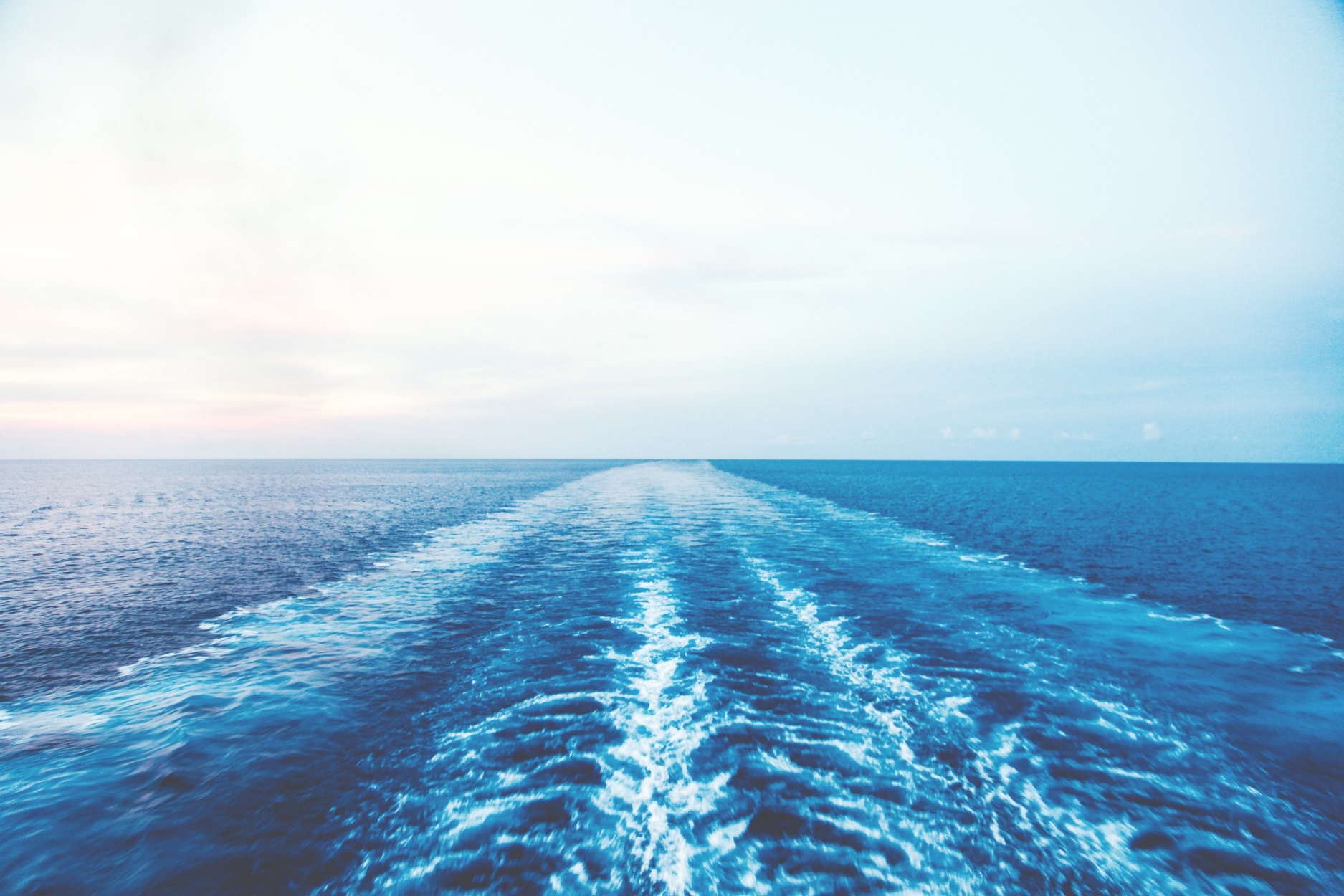 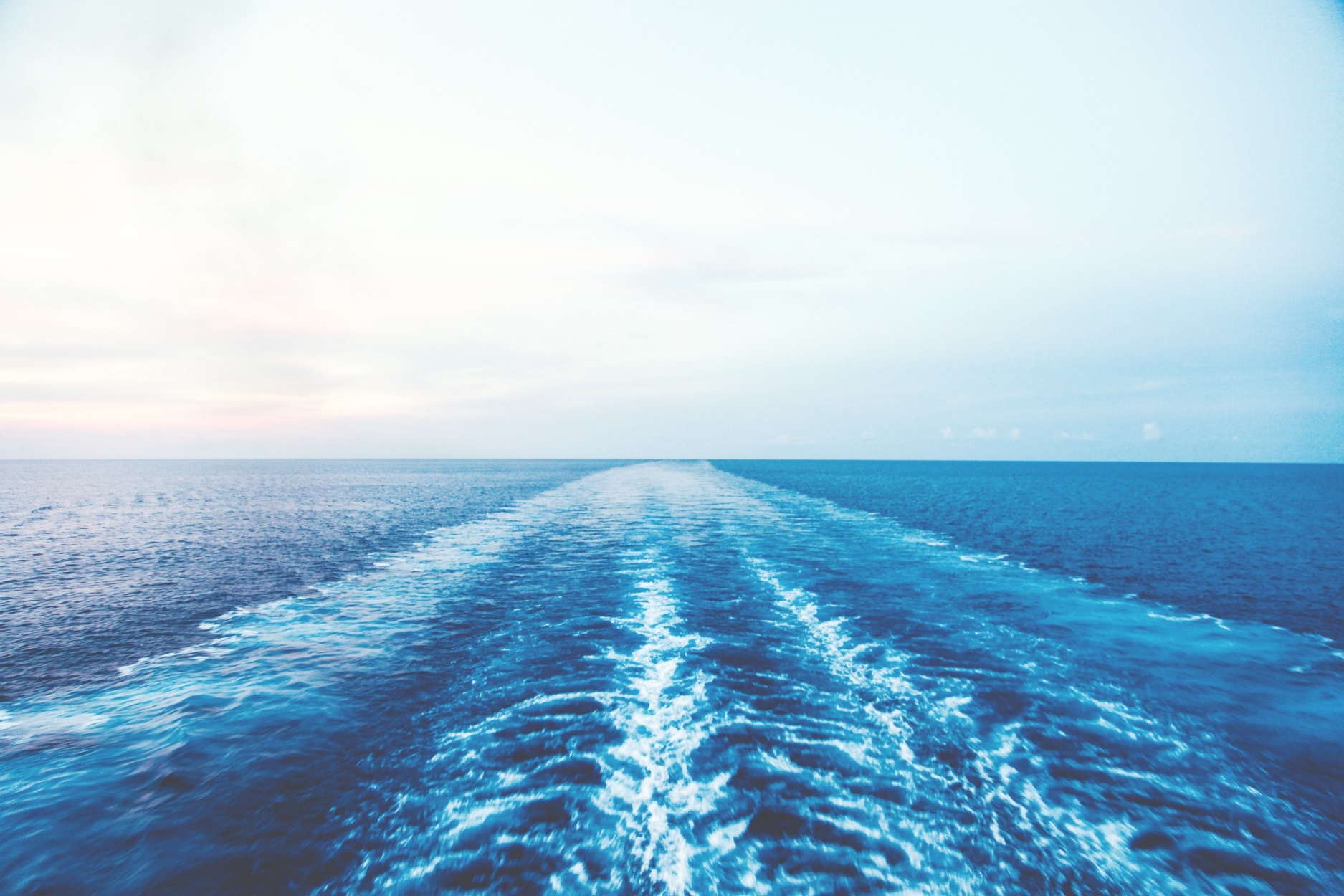 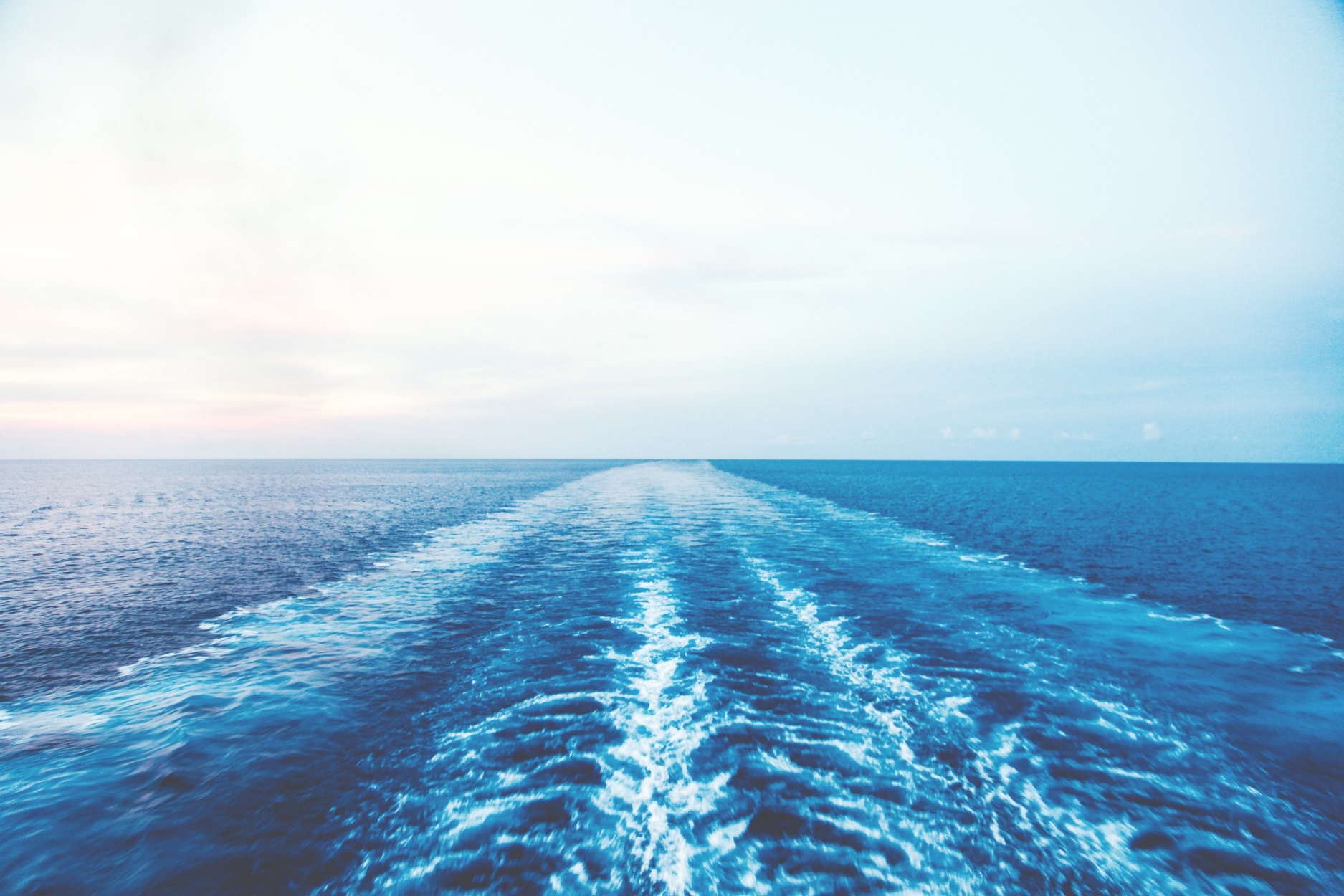 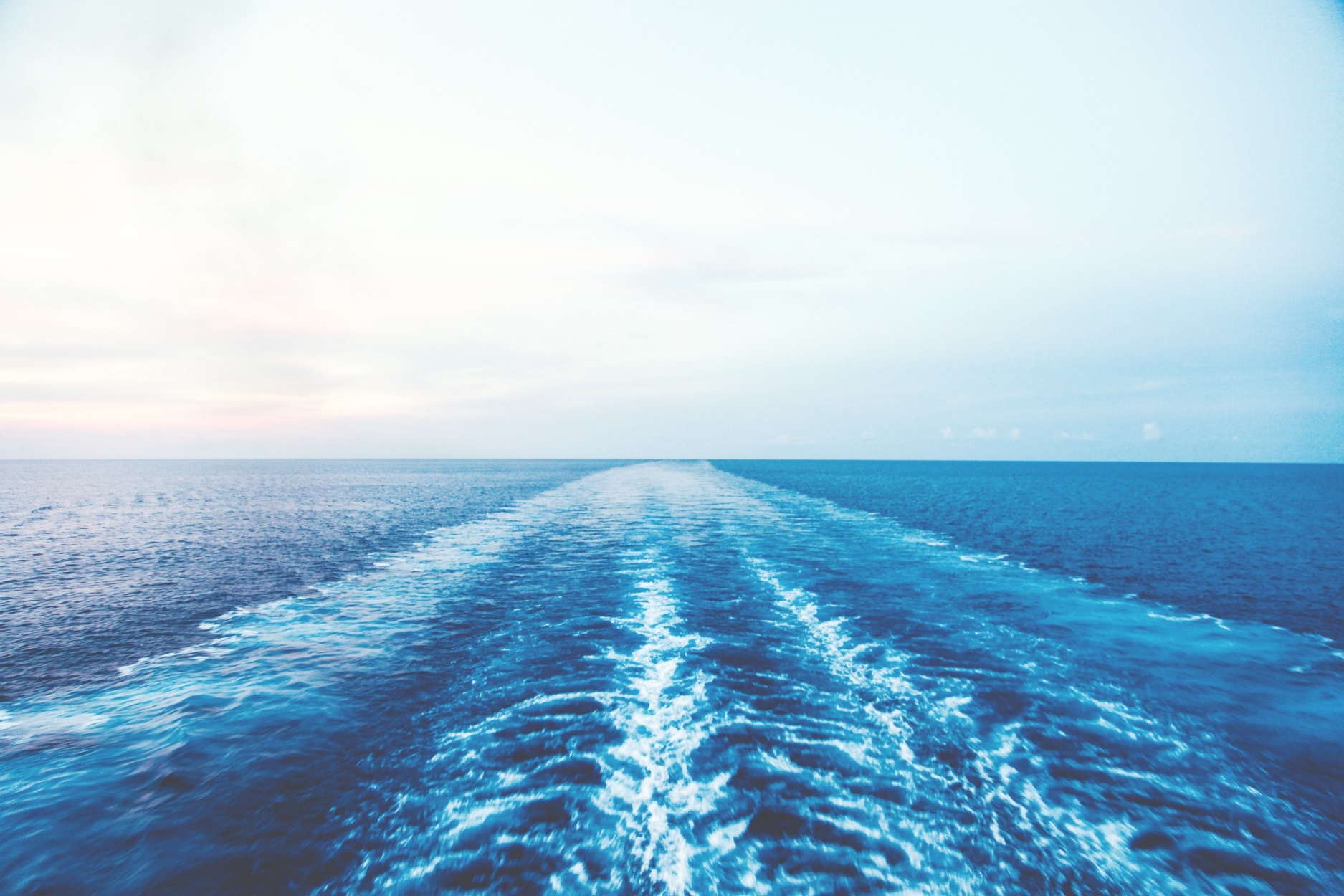 河流
I thought that 
love would last 
forever I was 
wrong
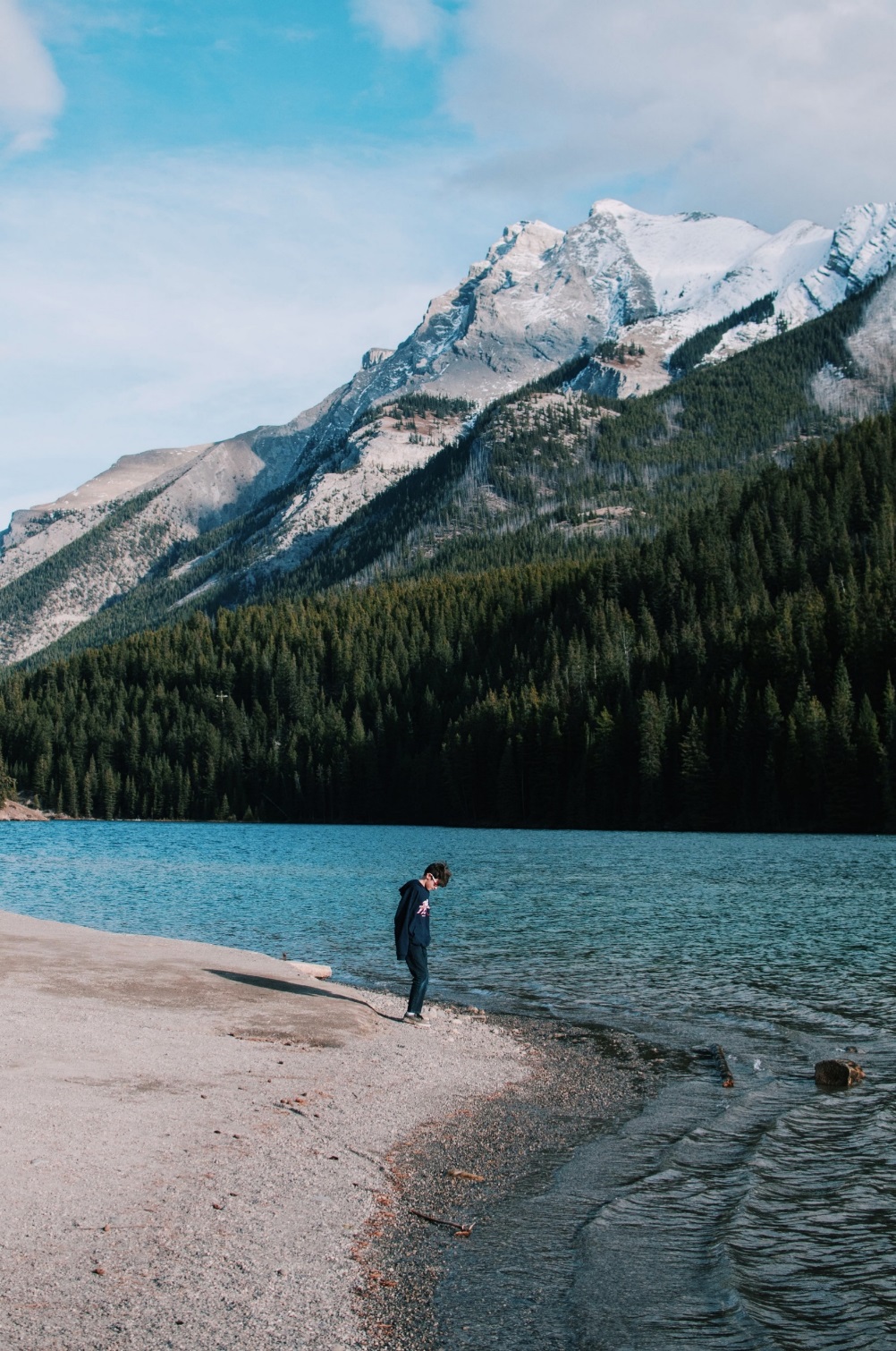 Subtitle
My working week and my Sunday rest, My noon,my midnight, my talk, my song; 
I thought that love would last forever; I was wrong. 

The stars are not wanted now: 
put out every one; Pack up the moon and dismantle the sun;
Pour away the ocean and sweep up the wood; 
For nothing now can ever come to any good.
Click here to enter the text of this section
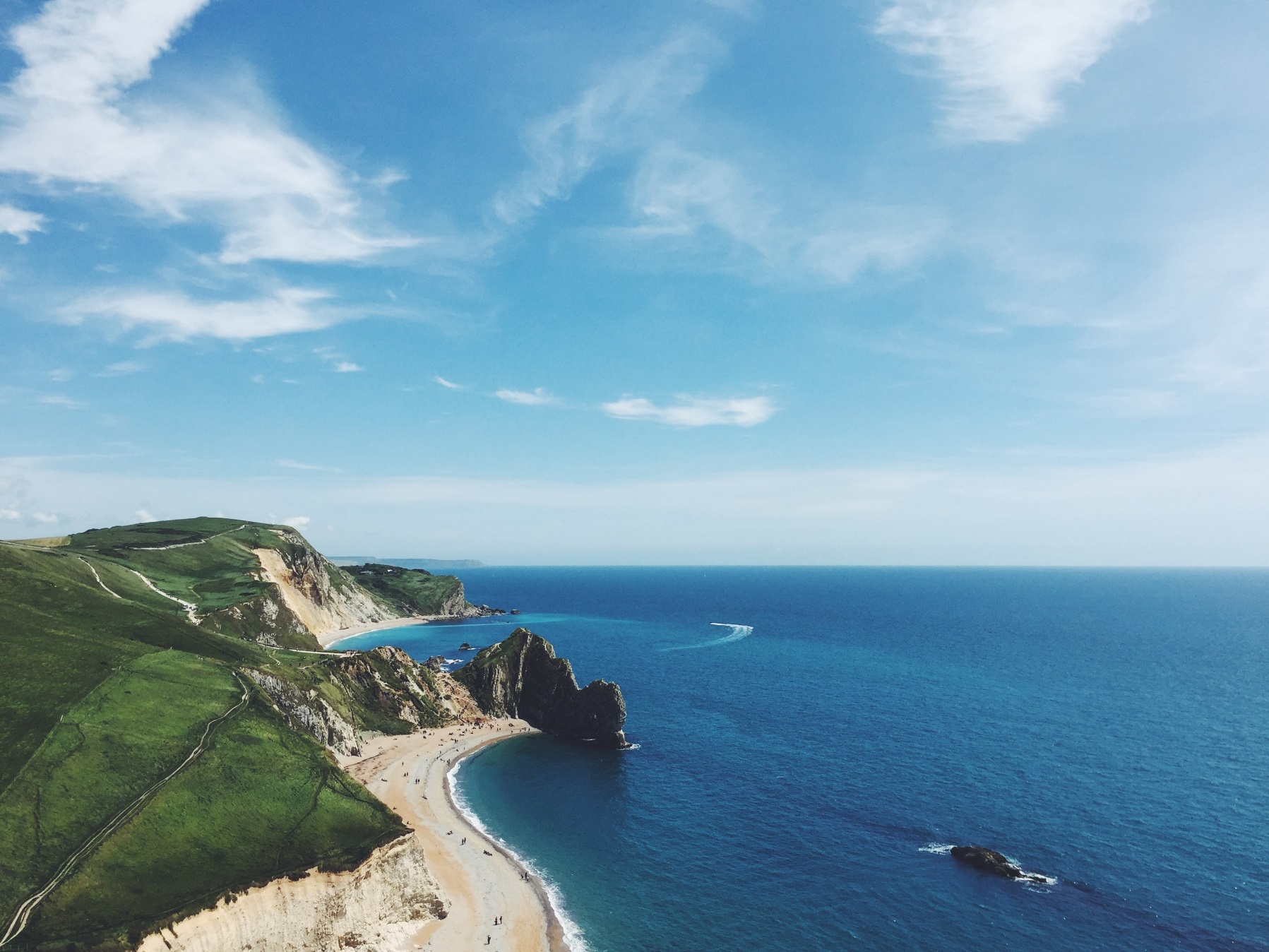 近山
My working week and my Sunday rest, My noon,
my midnight, my talk,my song; 
I thought that love would last forever; I was wrong.
Headlines
C l I c k   h e r e   t o   e n t e r   t h e   t e x t   o f   t h I s   s e c t I o n
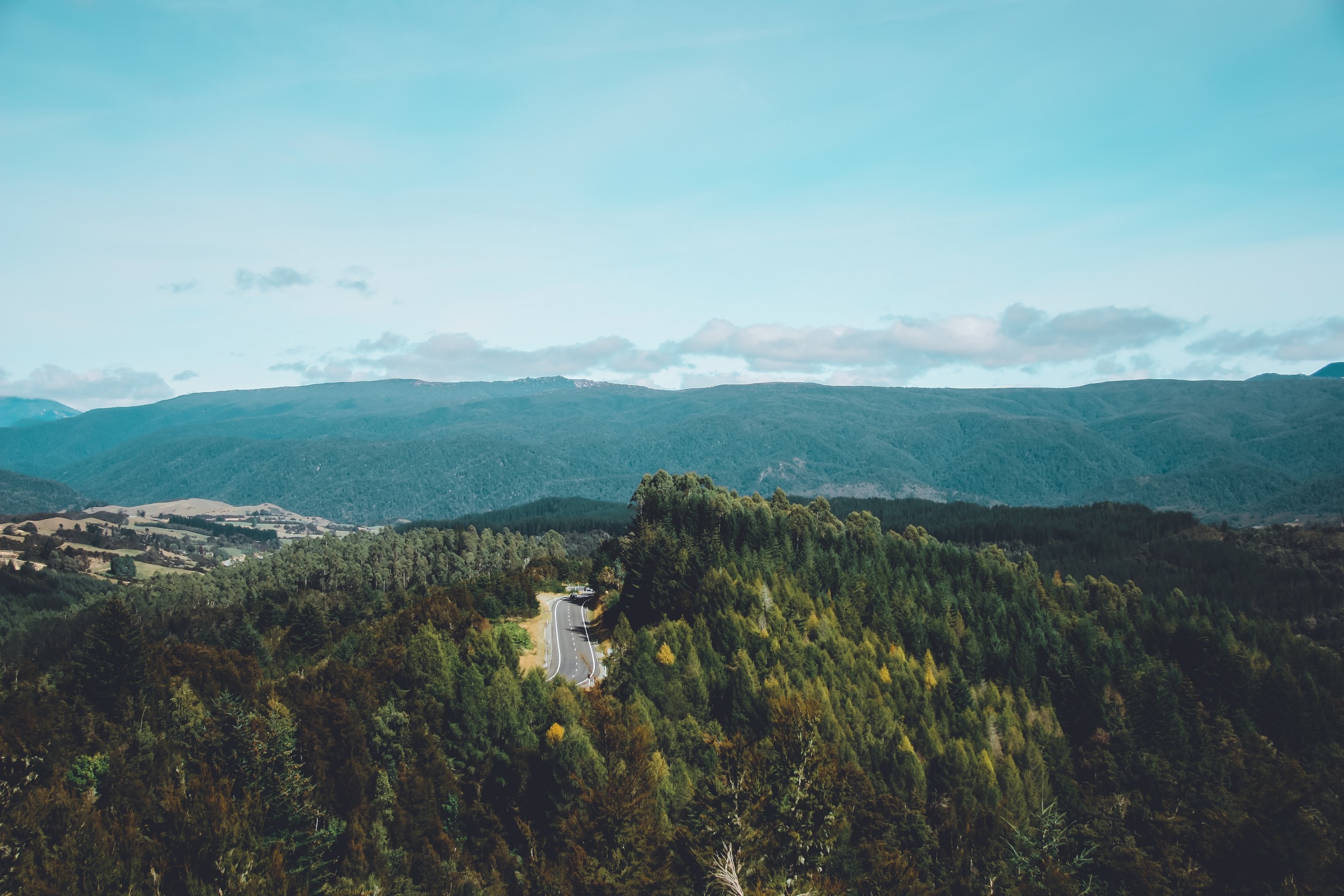 S u b t I t l e
Three
Click here to input the 
replacement text and 
suggest replacing it with this speech.
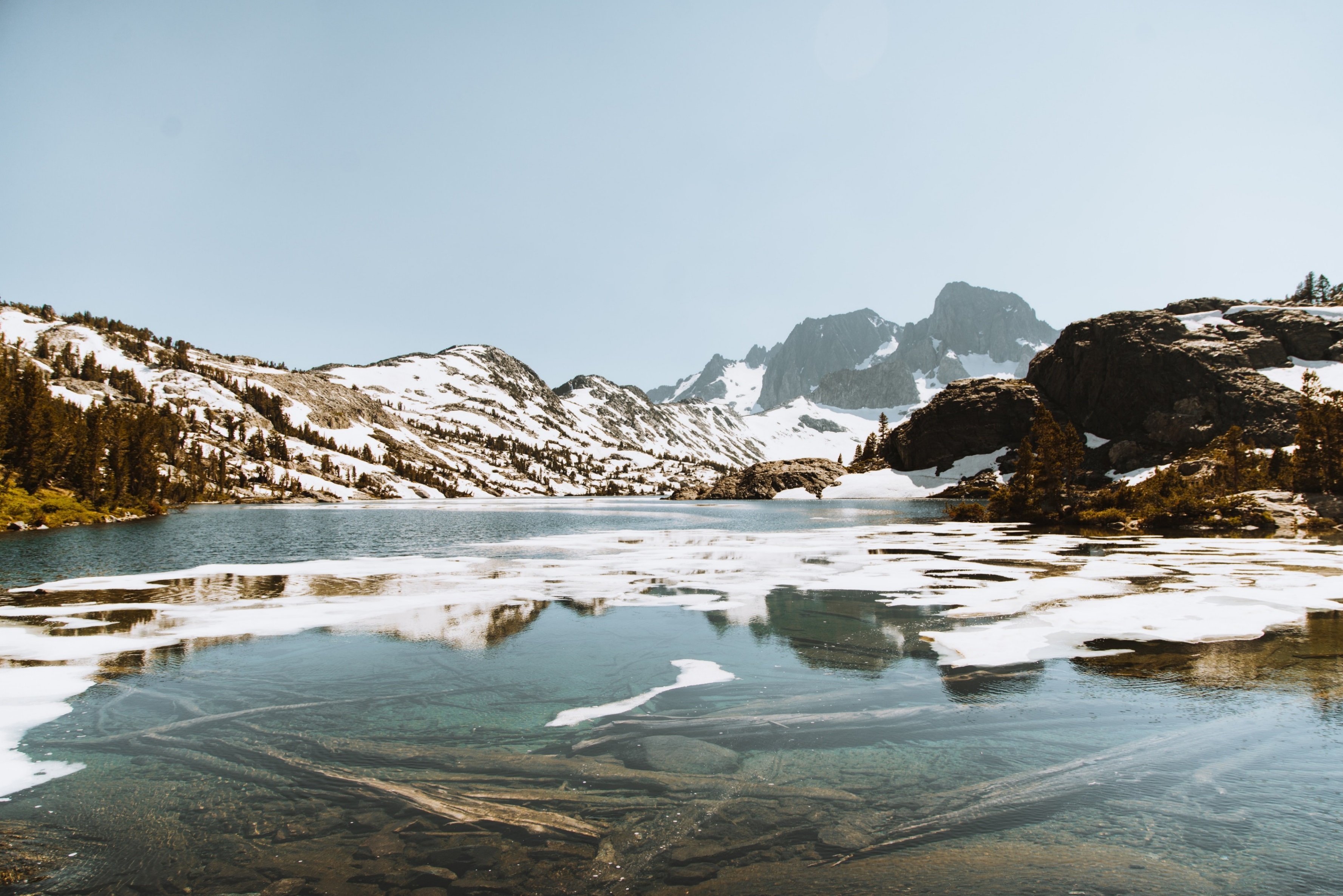 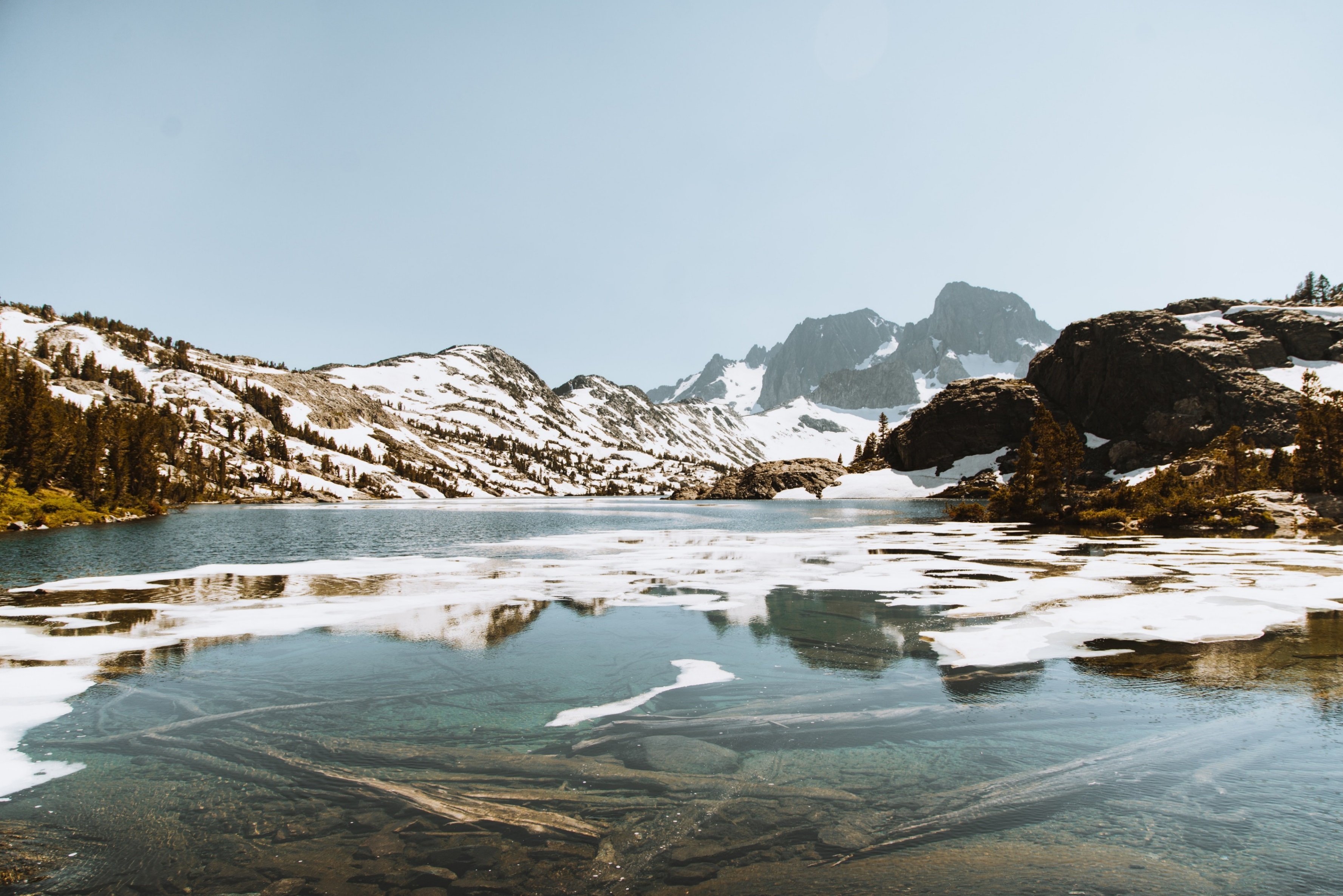 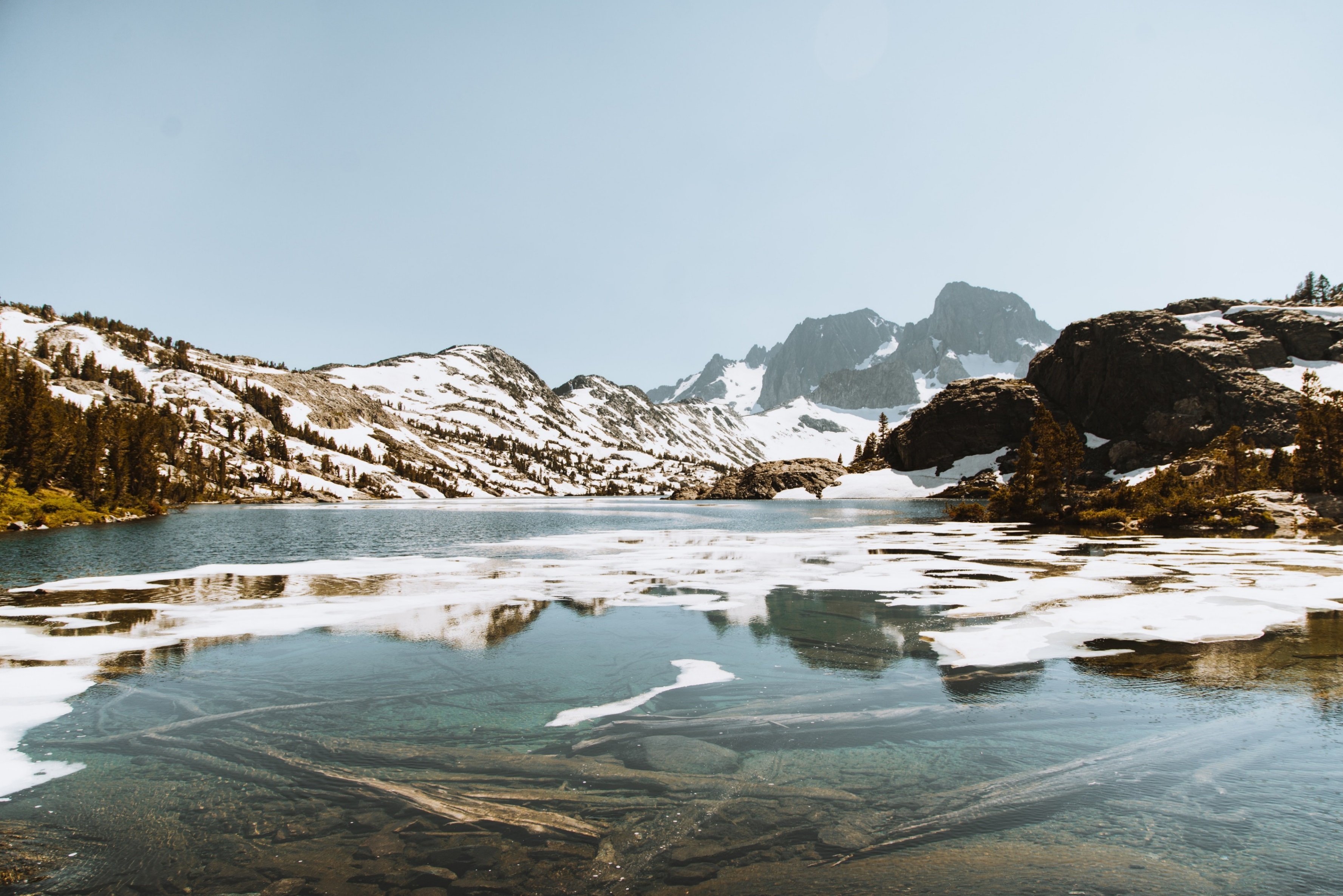 Subtitle
Subtitle
Subtitle
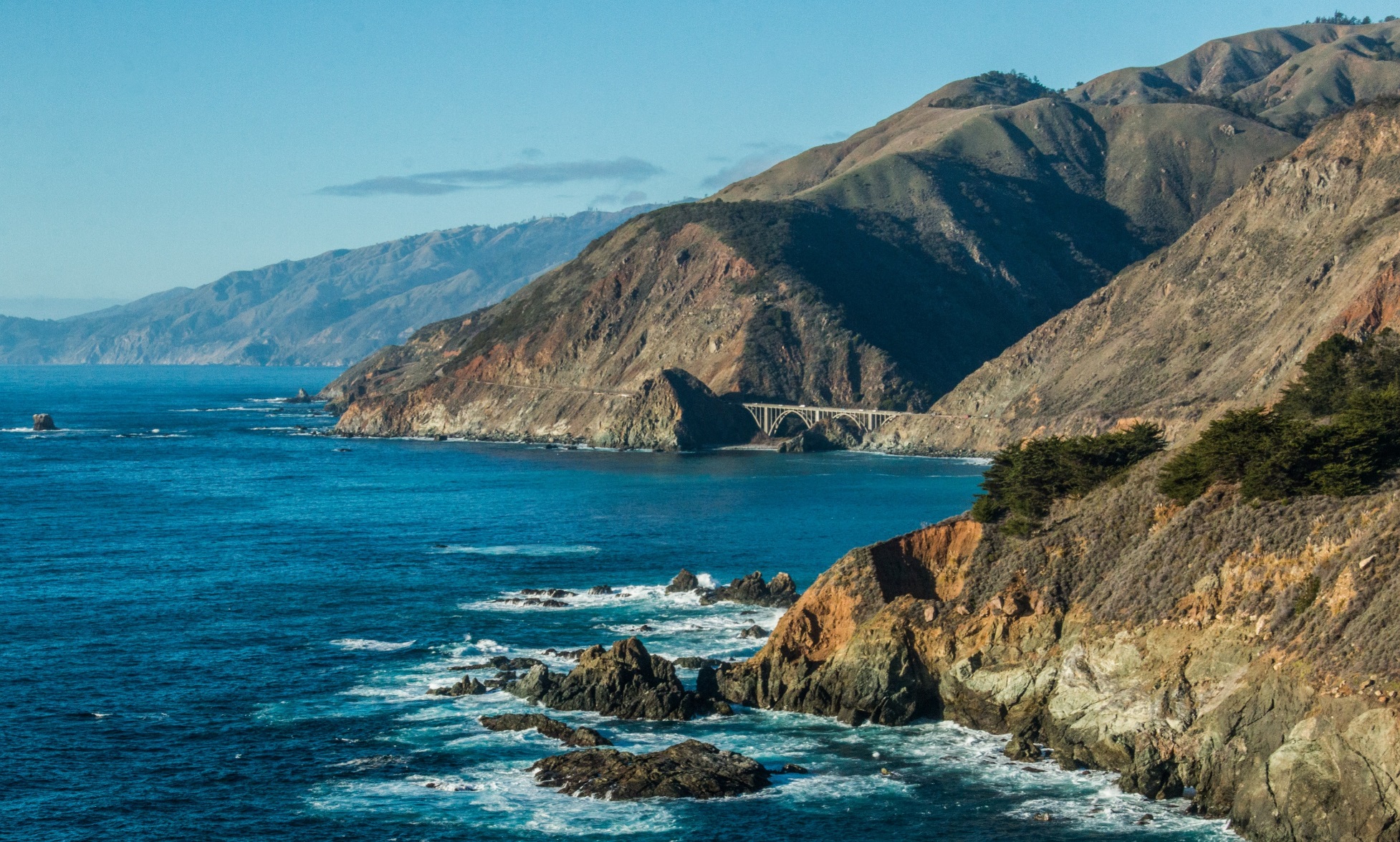 My working week and my Sunday rest, My noon, my midnight, my talk, my song; 
I thought that love would last forever; I was wrong.
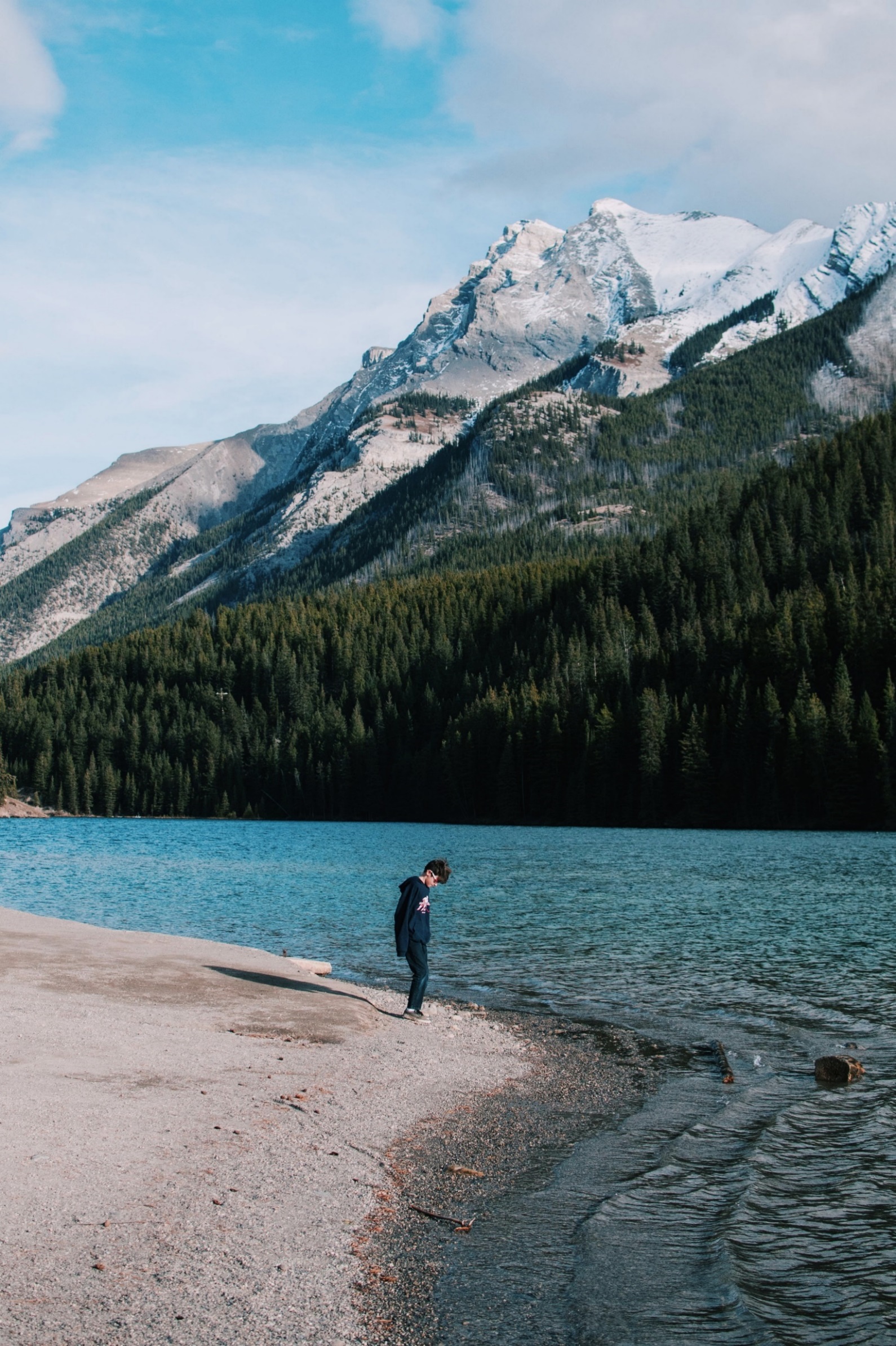 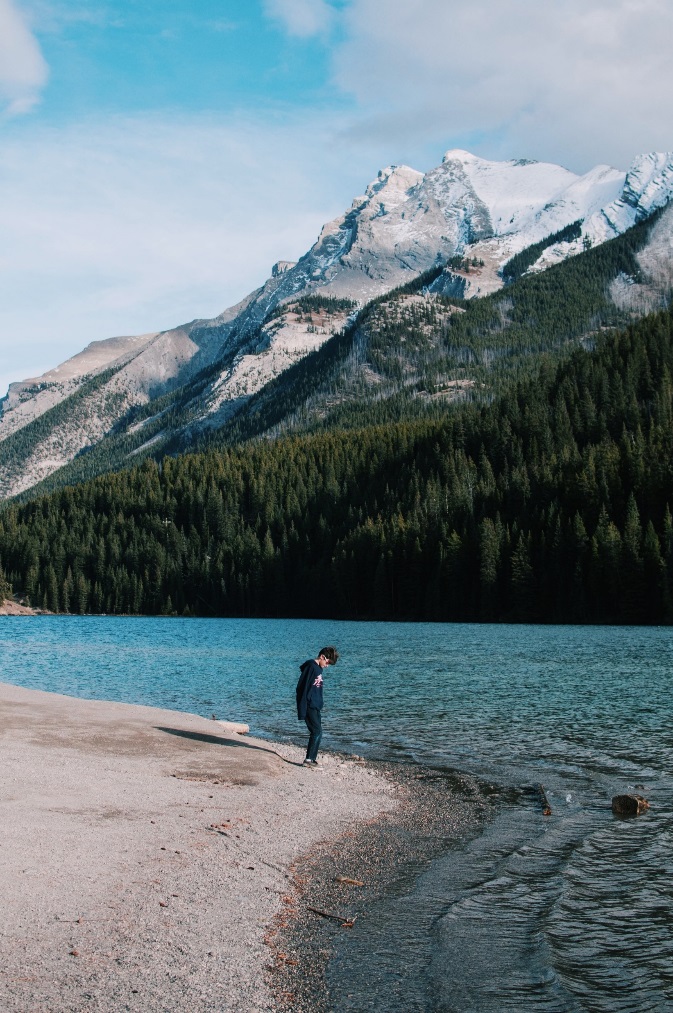 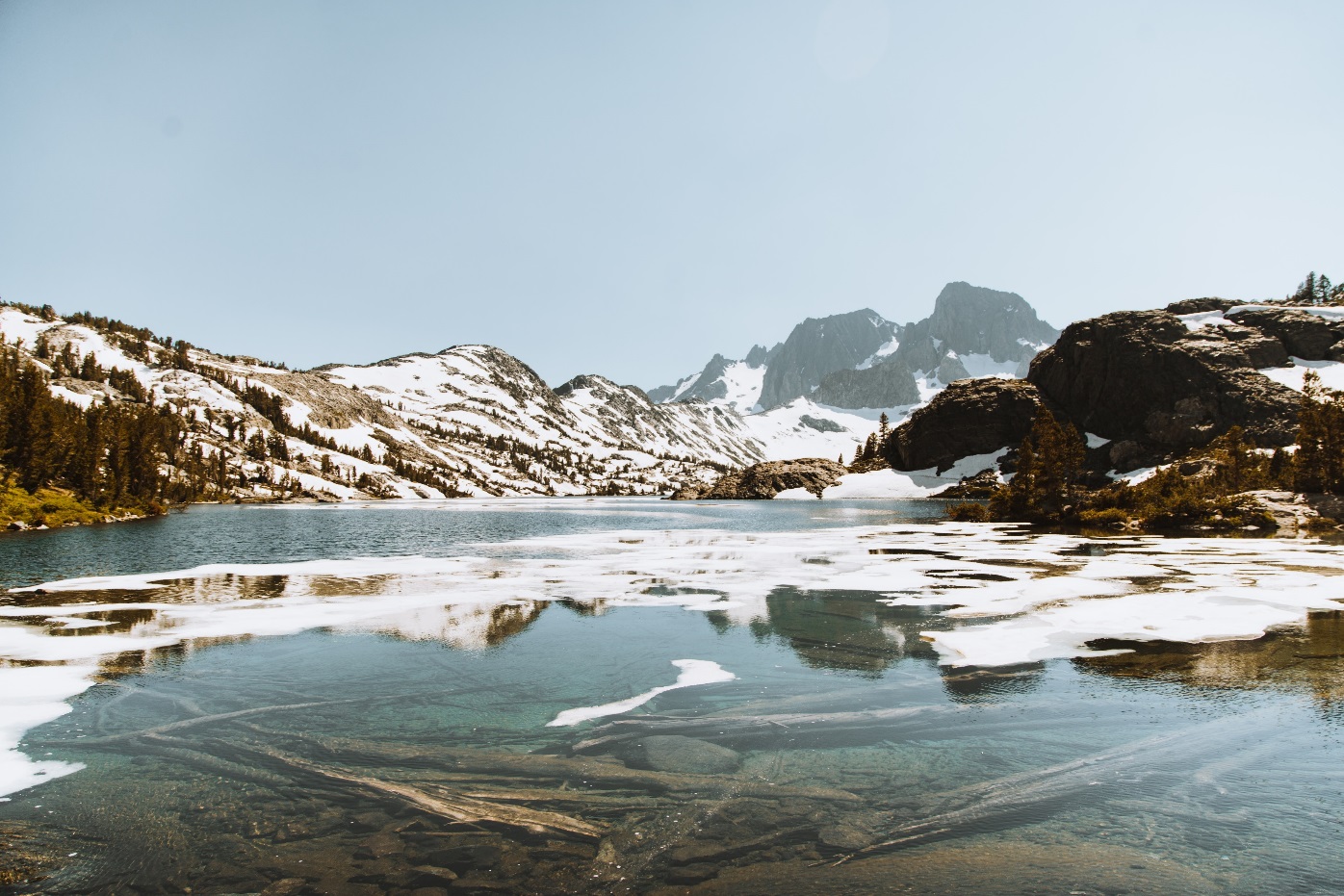 THE
S U B T I T L E
Title
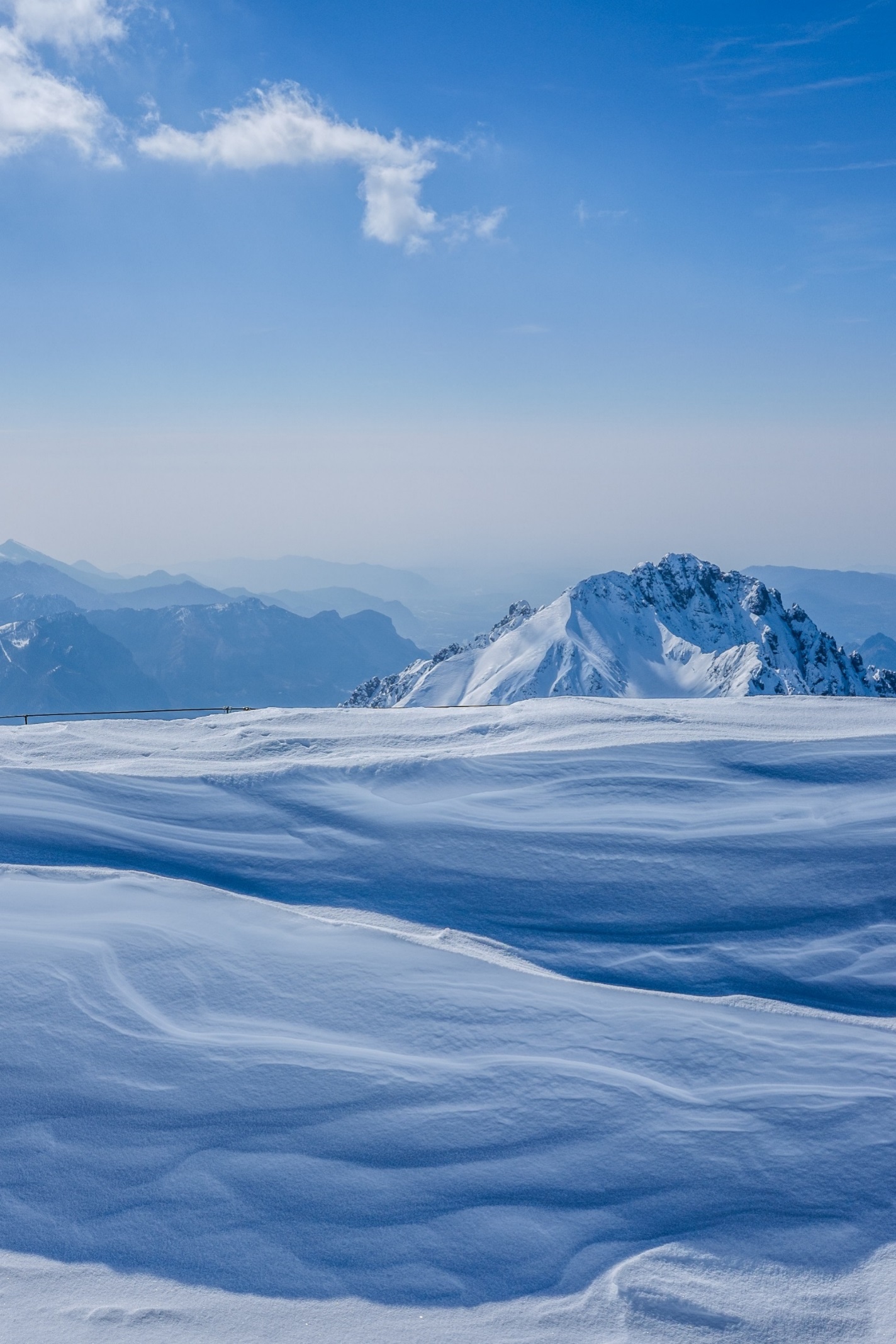 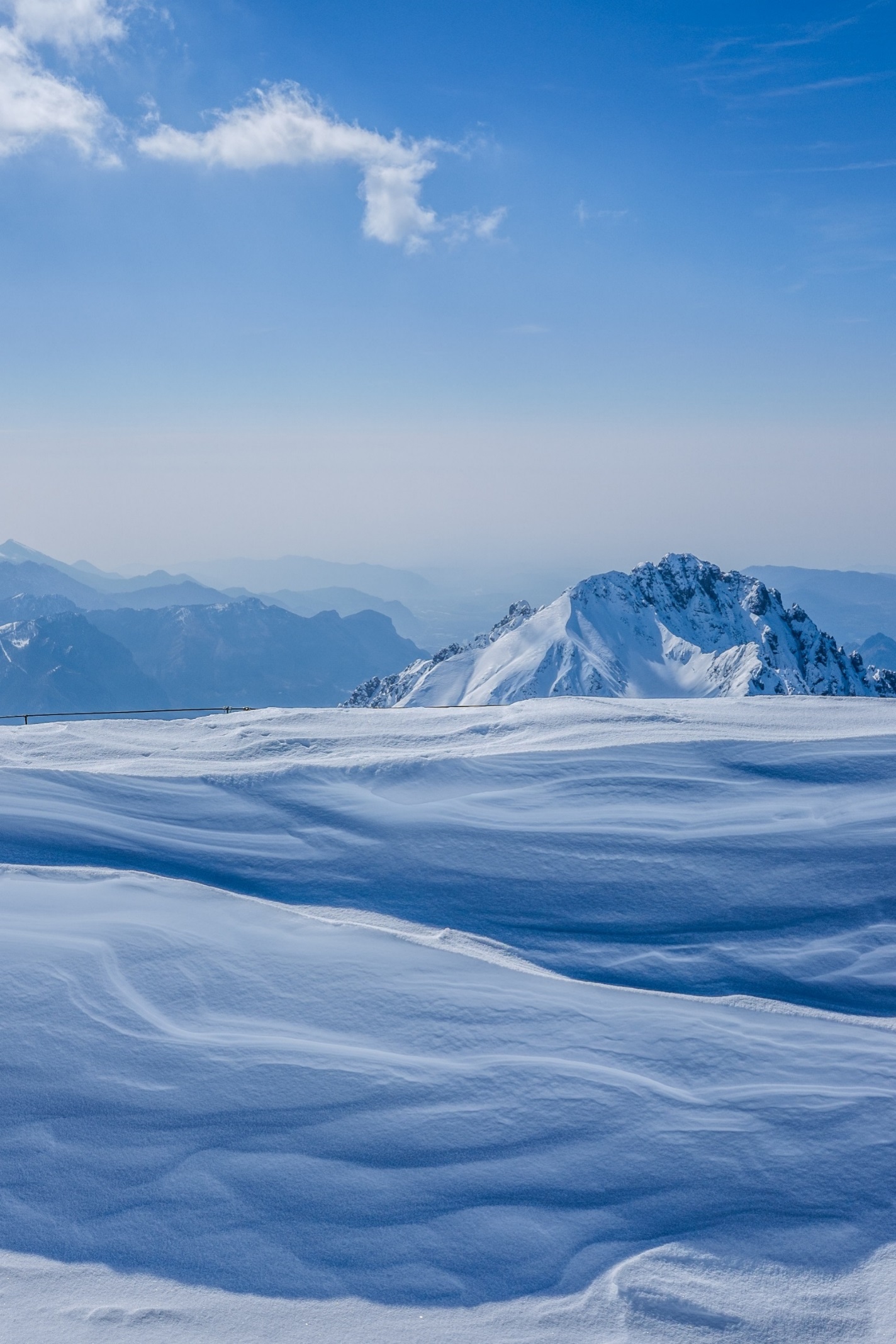 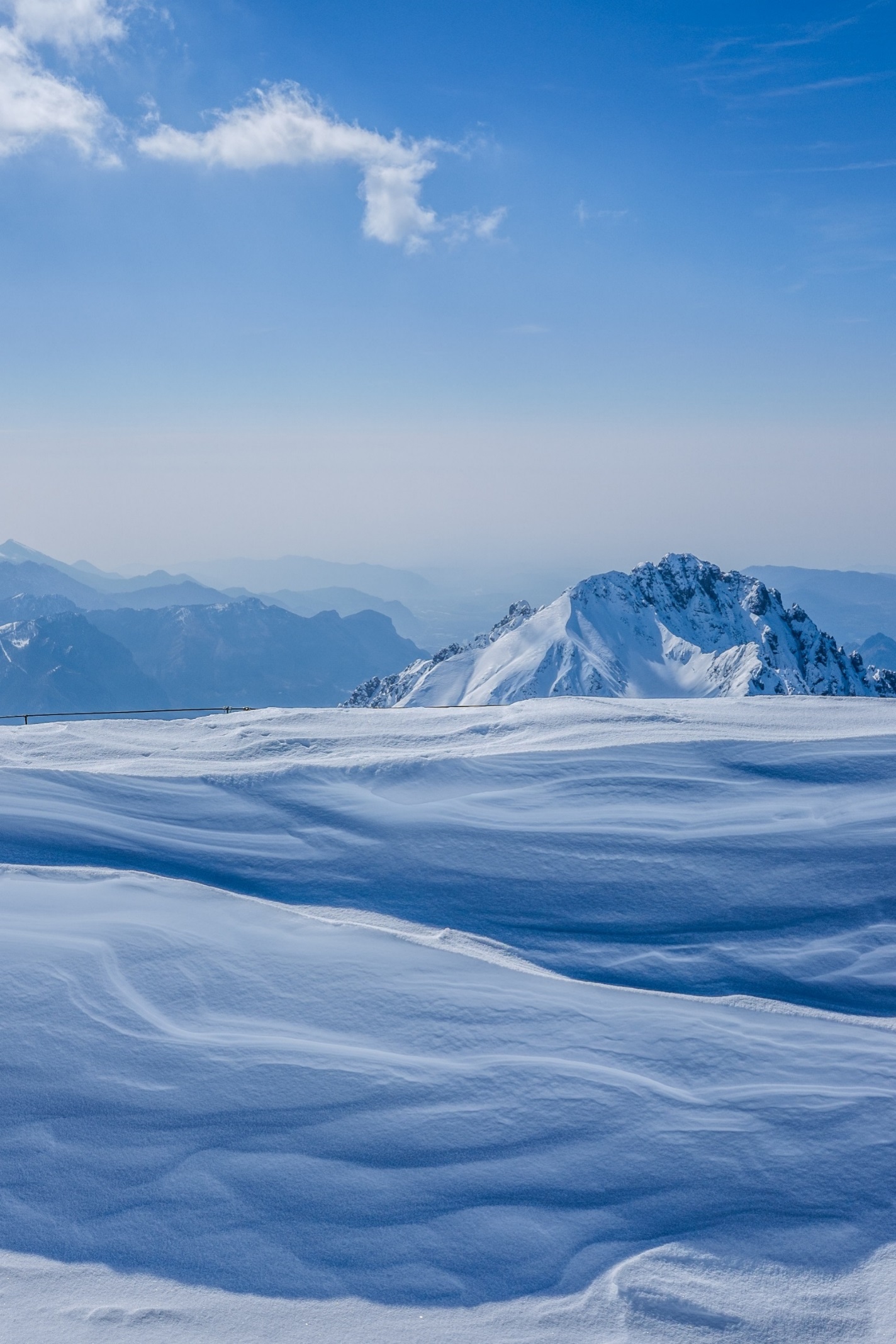 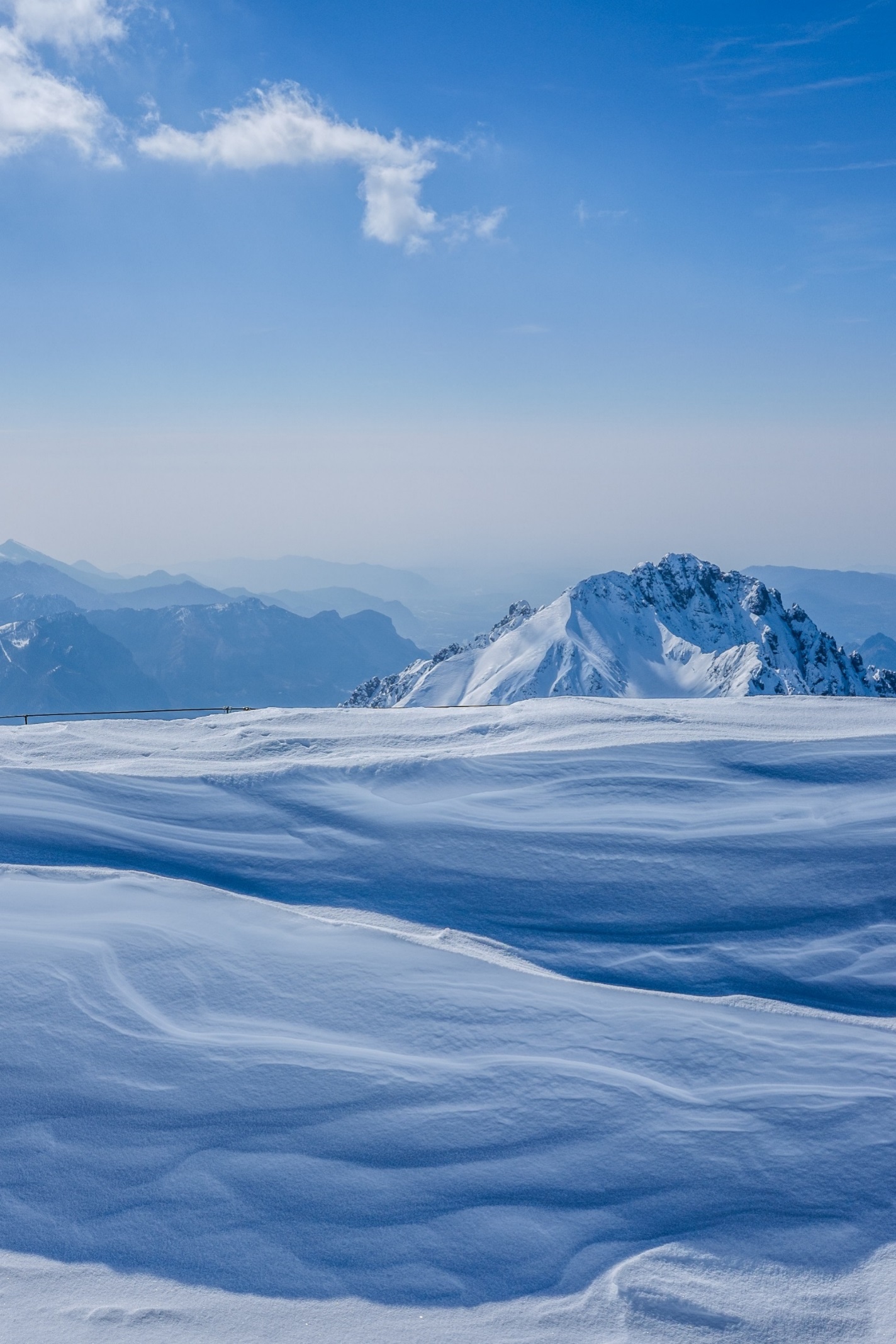 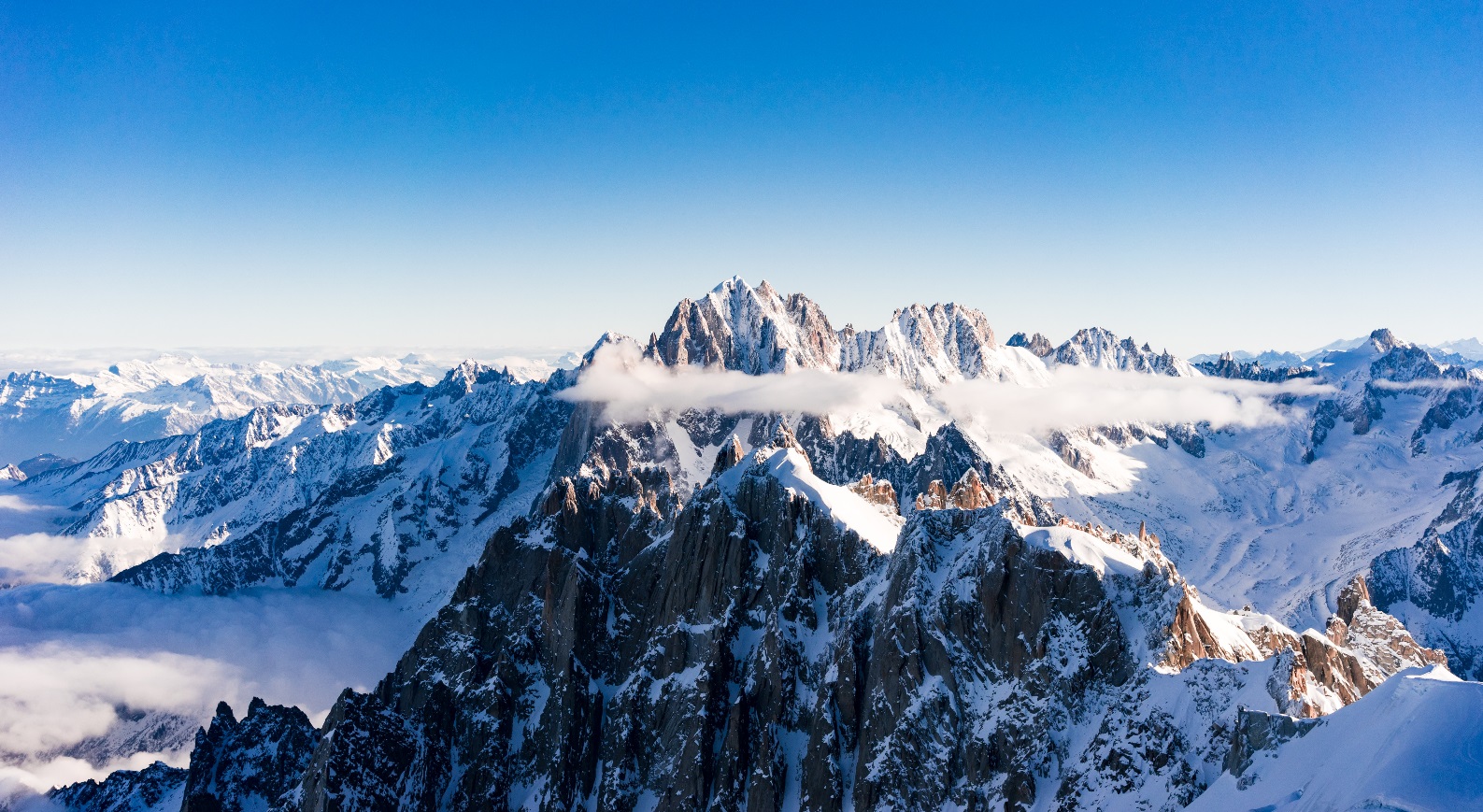 雪色
My working week and my Sunday rest, My noon,my midnight, my talk,my song; 
I thought that love would last forever; I was wrong.
Summary
Summary
The stars are not wanted now: put out every one; Pack up the moon and dismantle the sun;
Pour away the ocean and sweep up the wood;
For nothing now can ever come to any good.
感谢观看